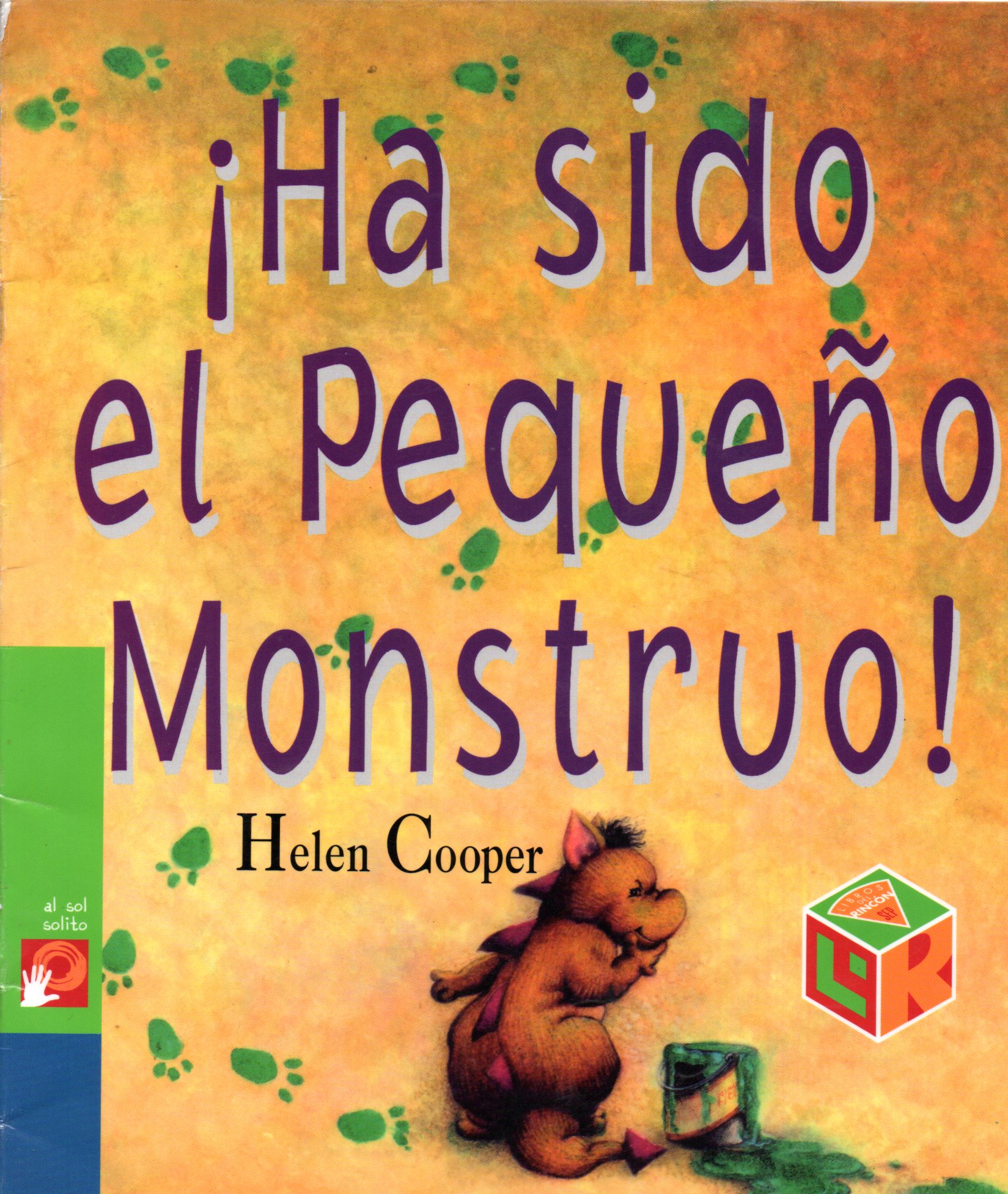 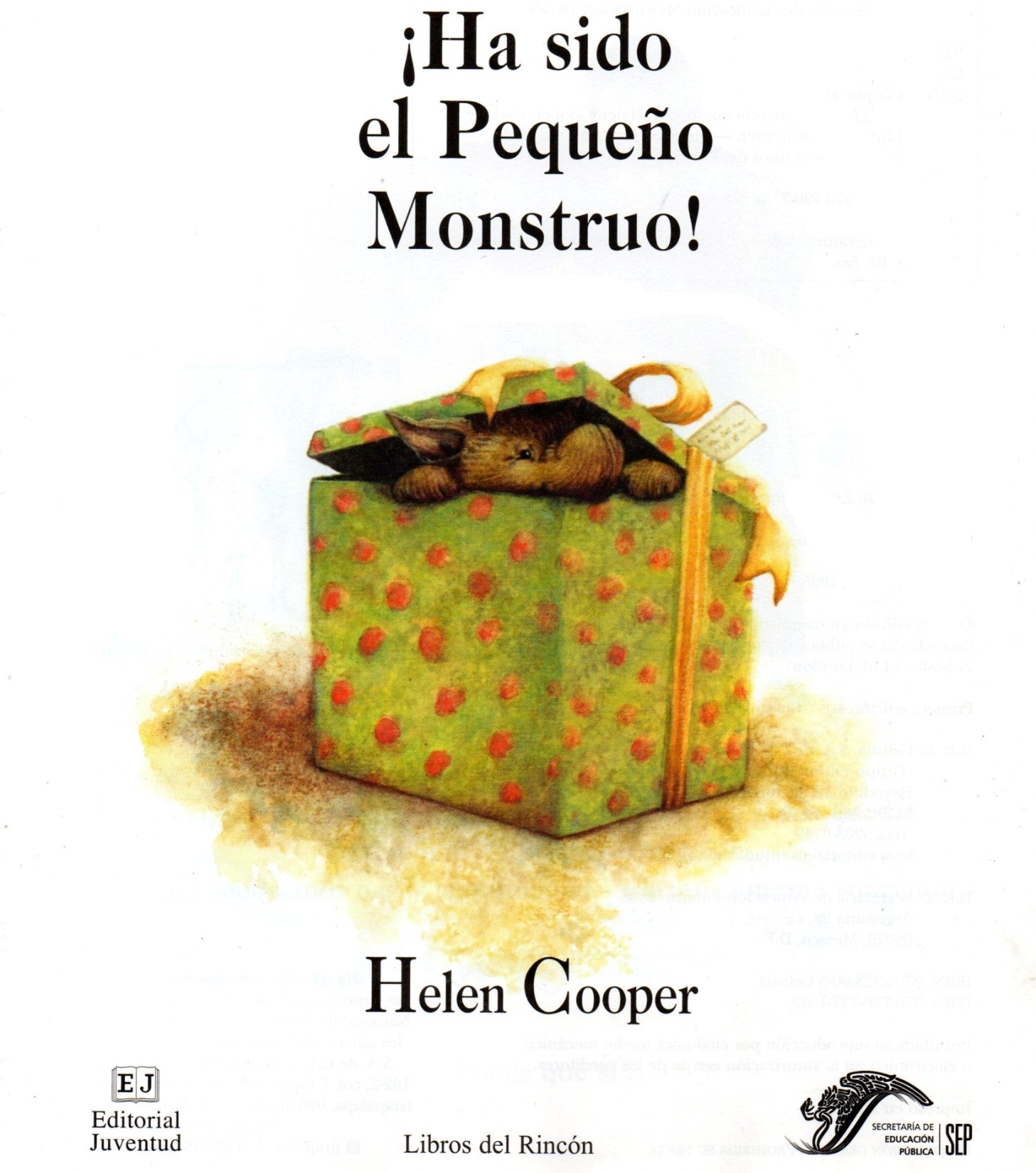 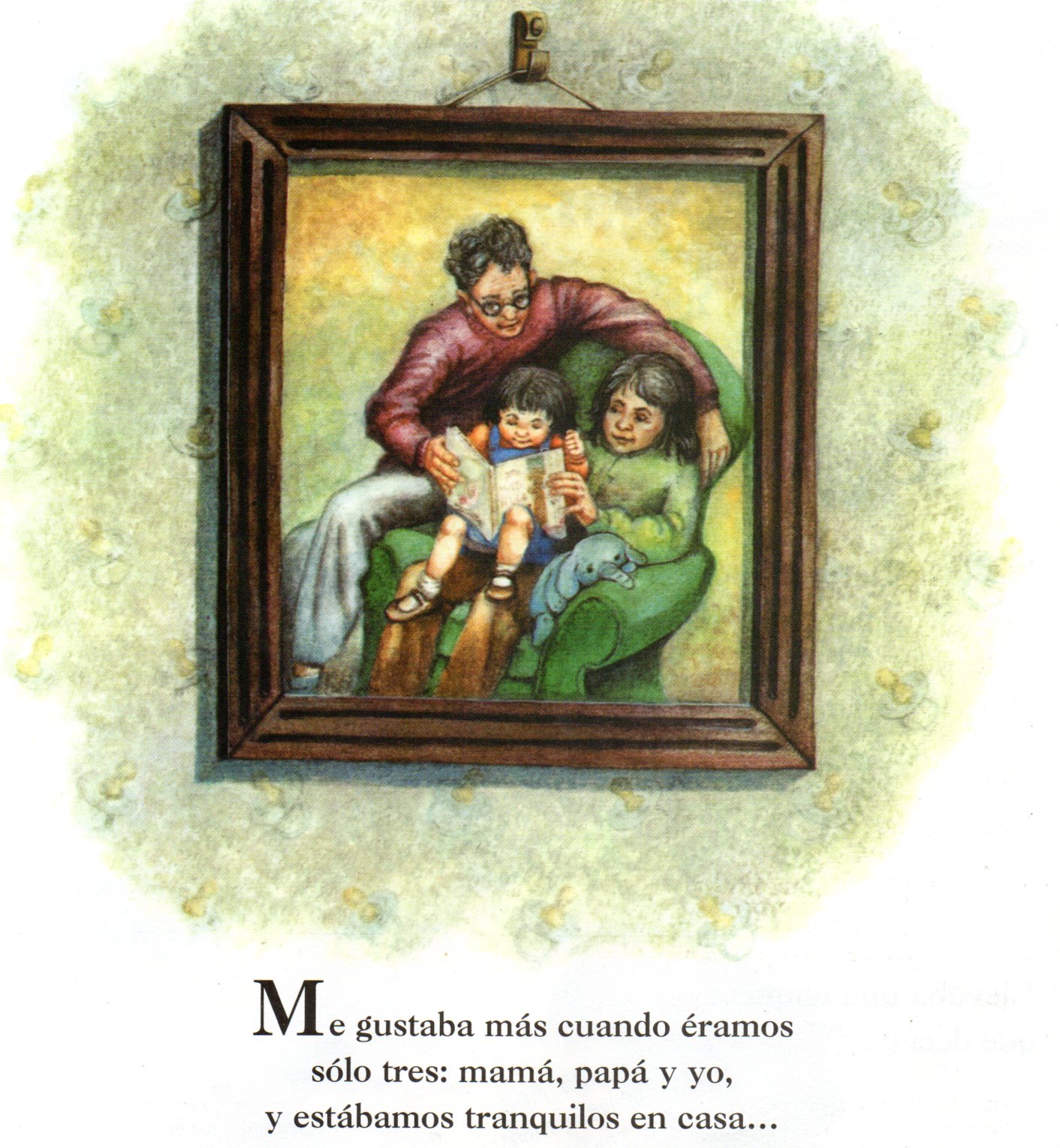 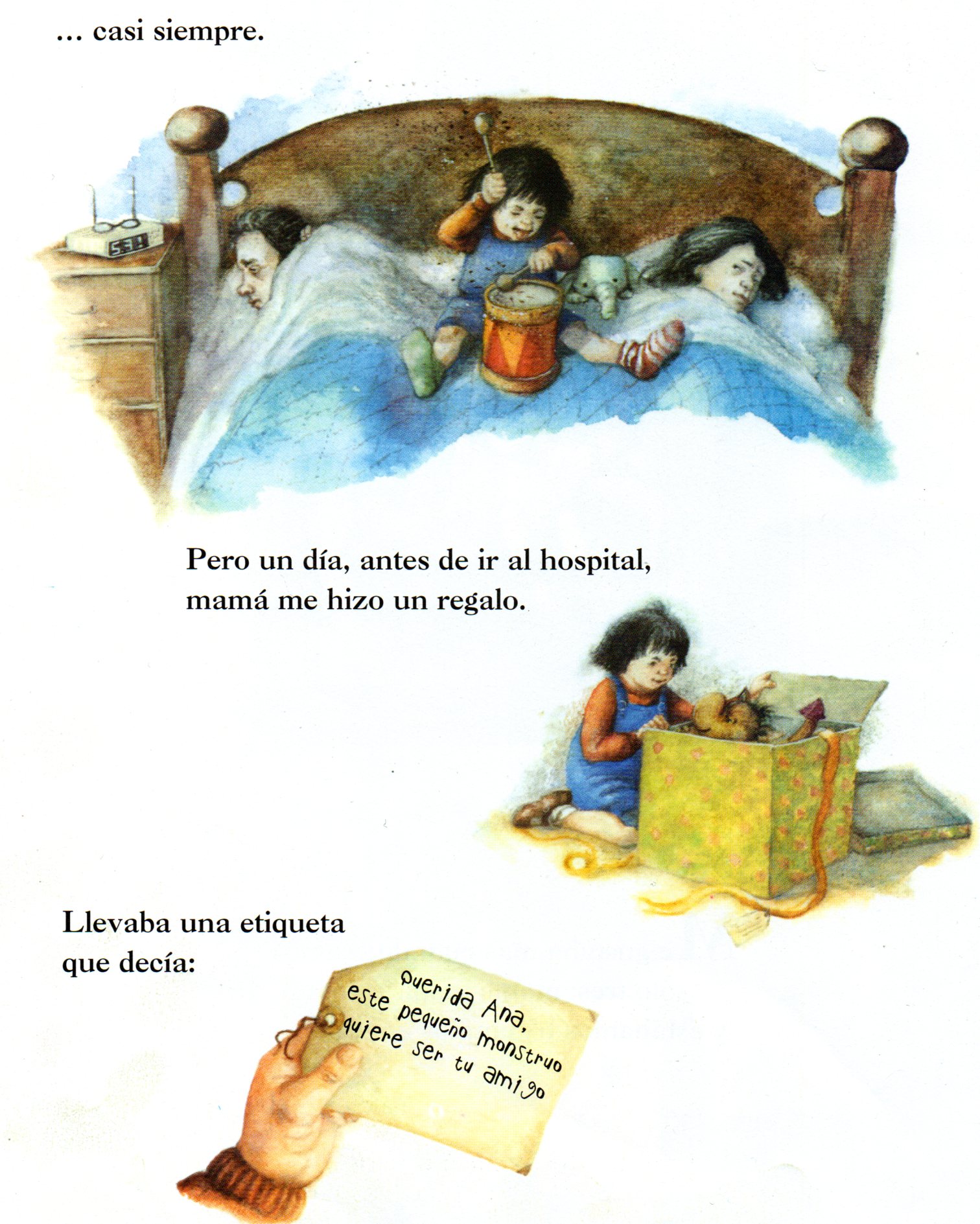 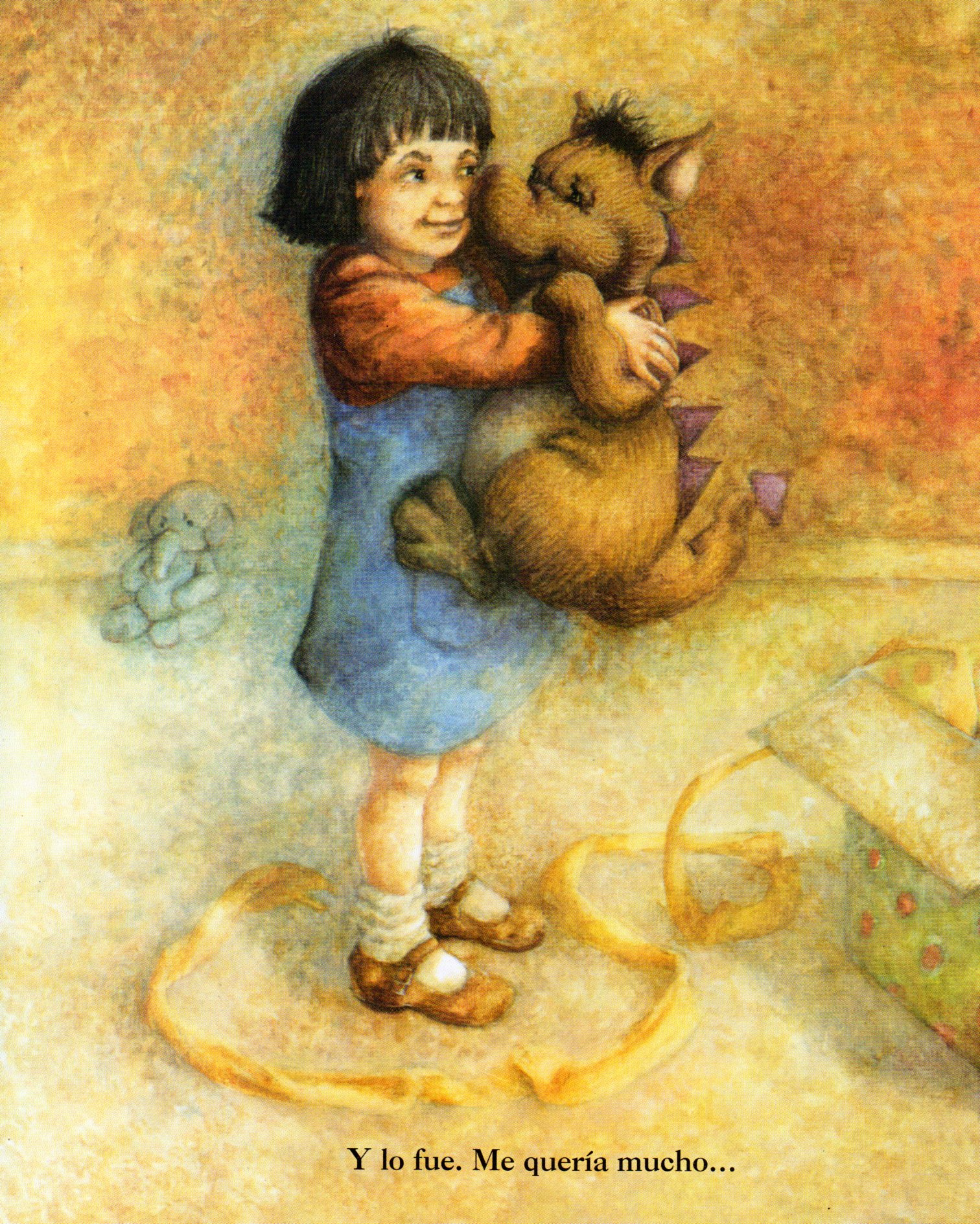 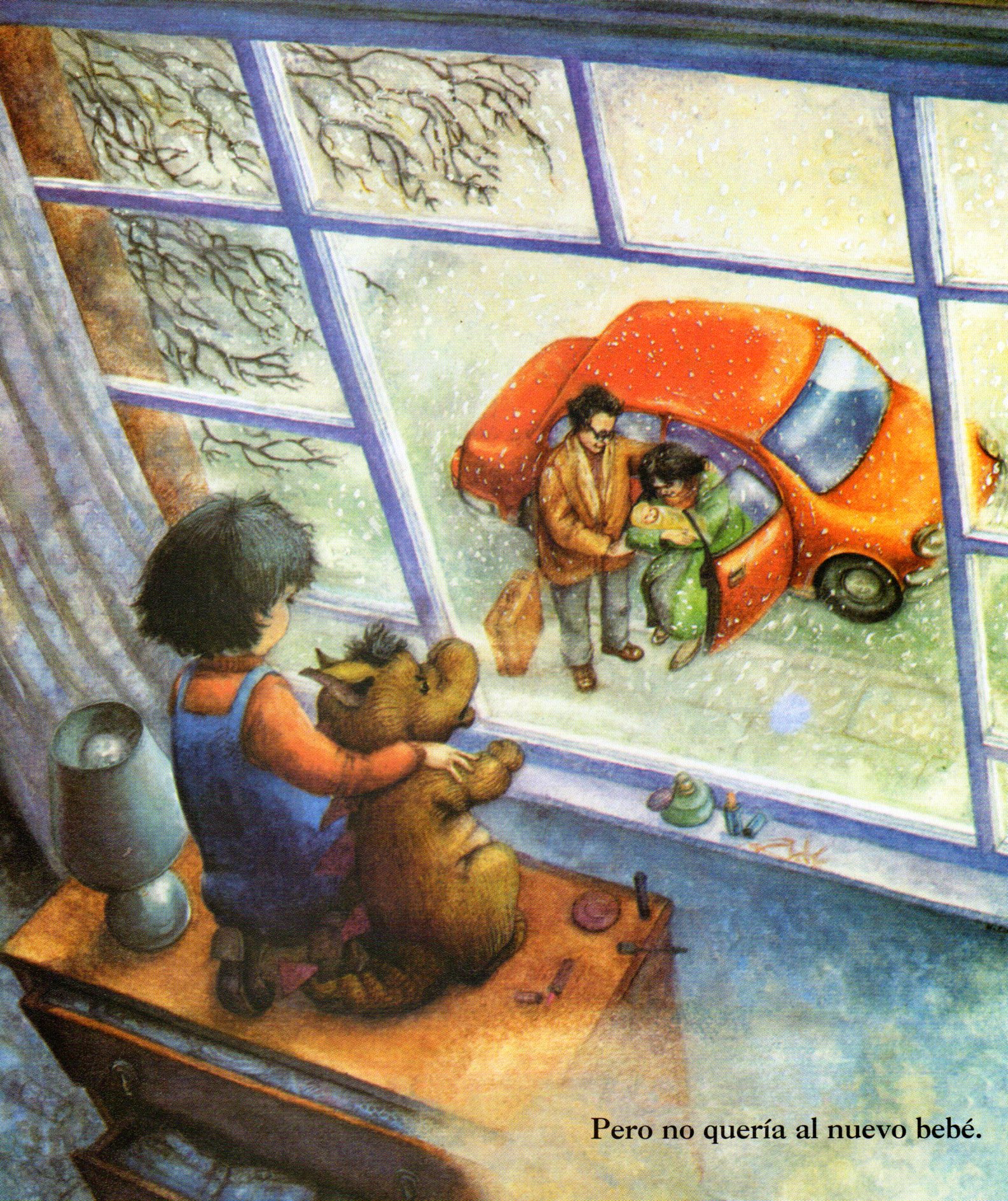 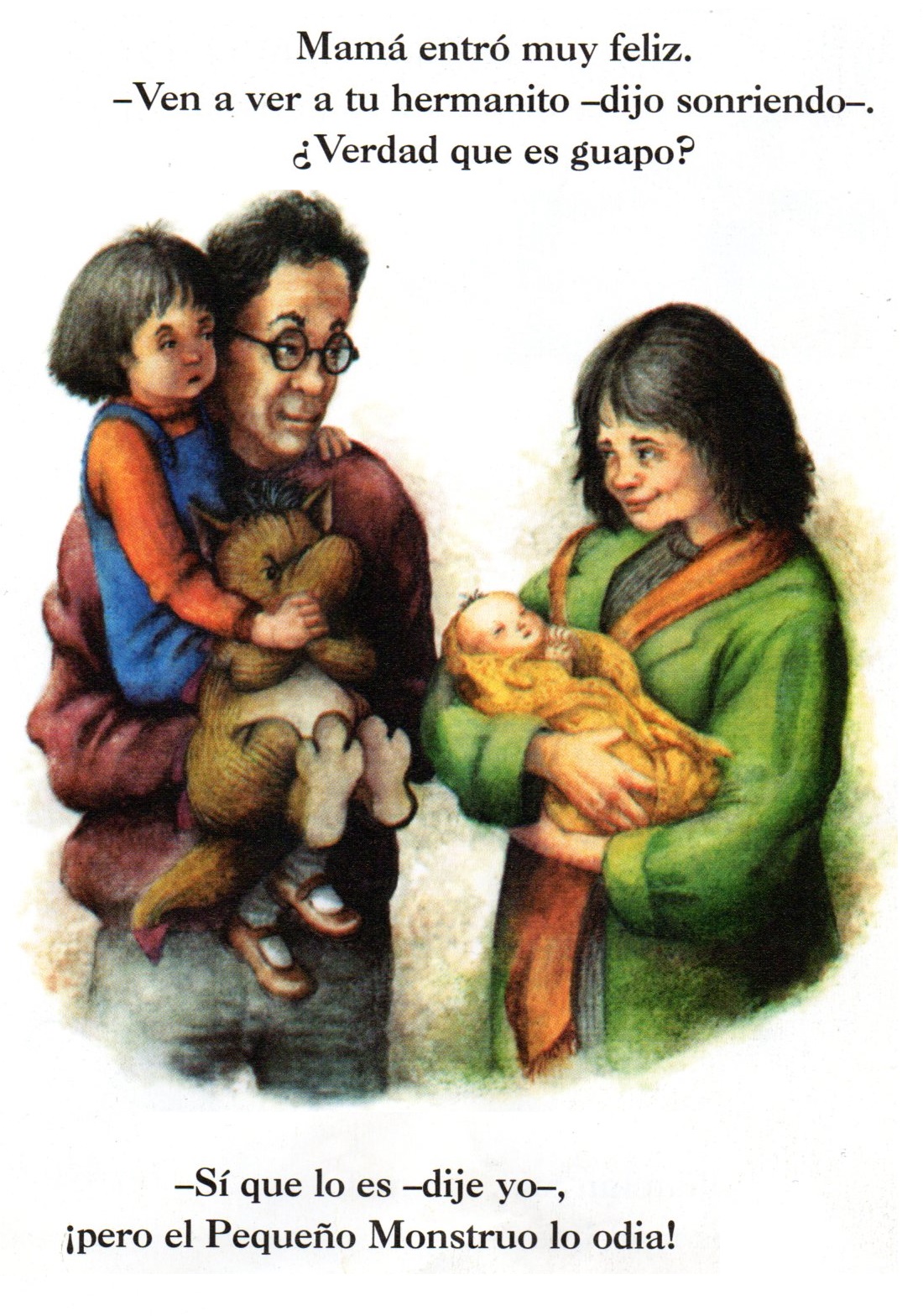 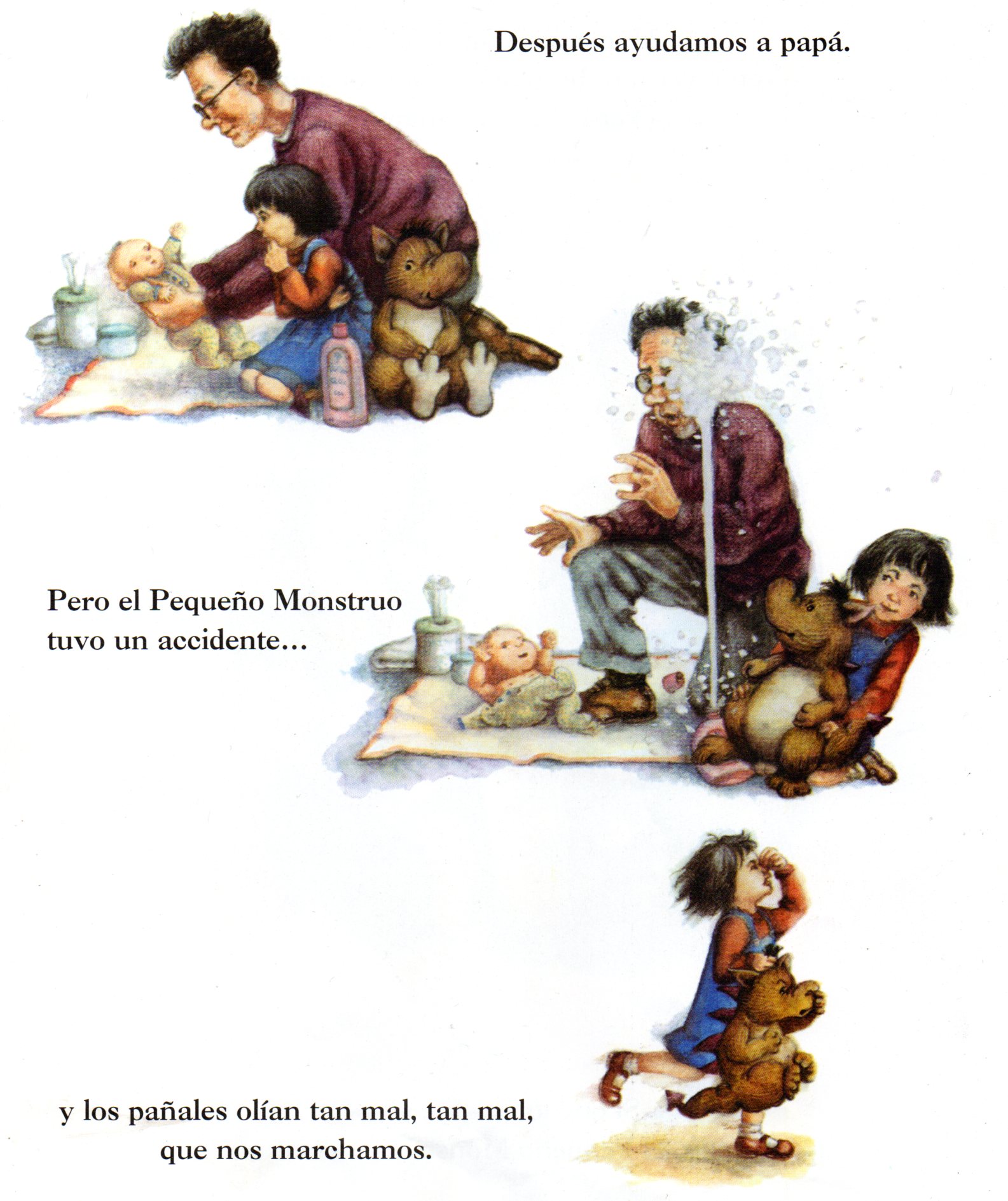 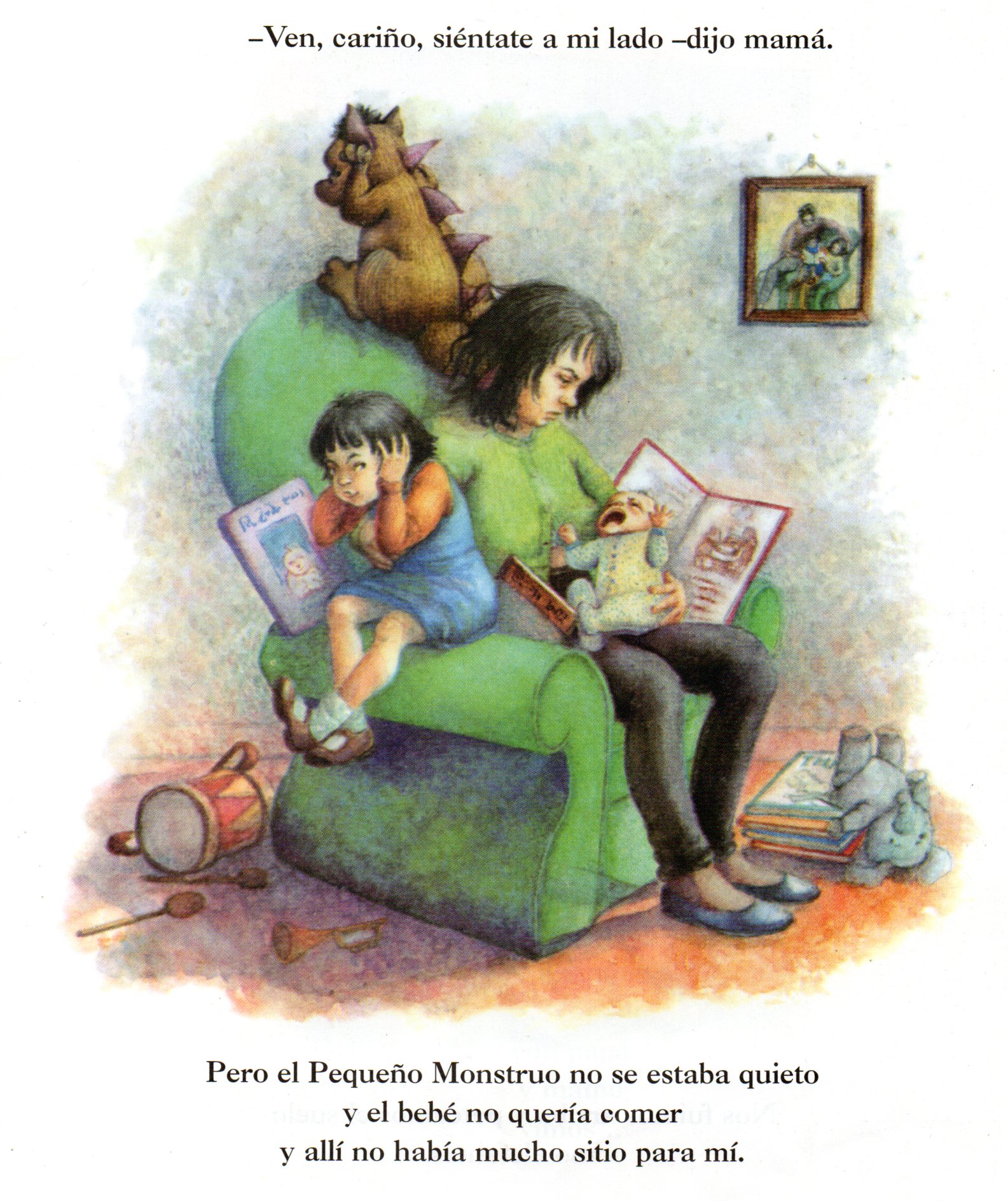 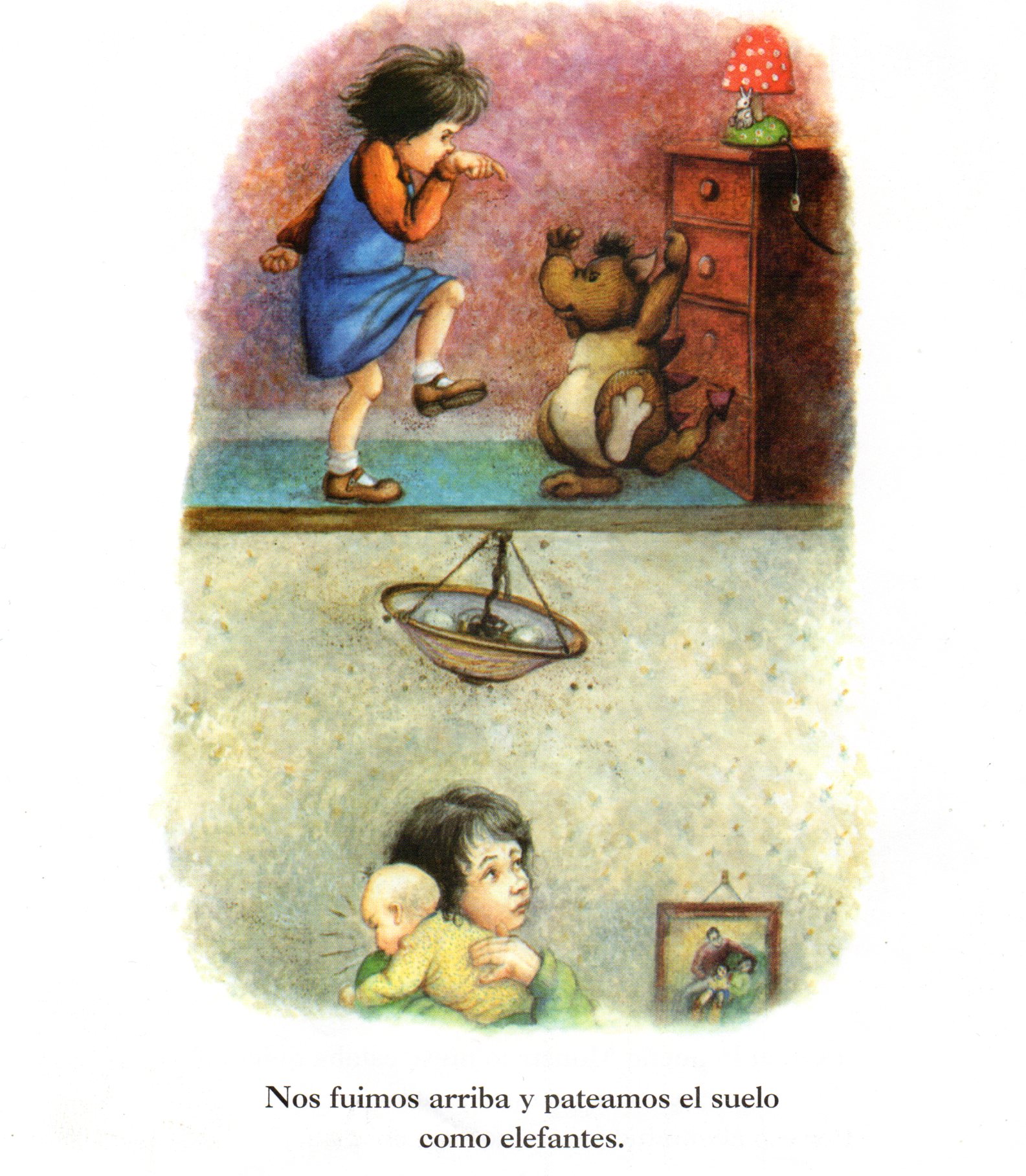 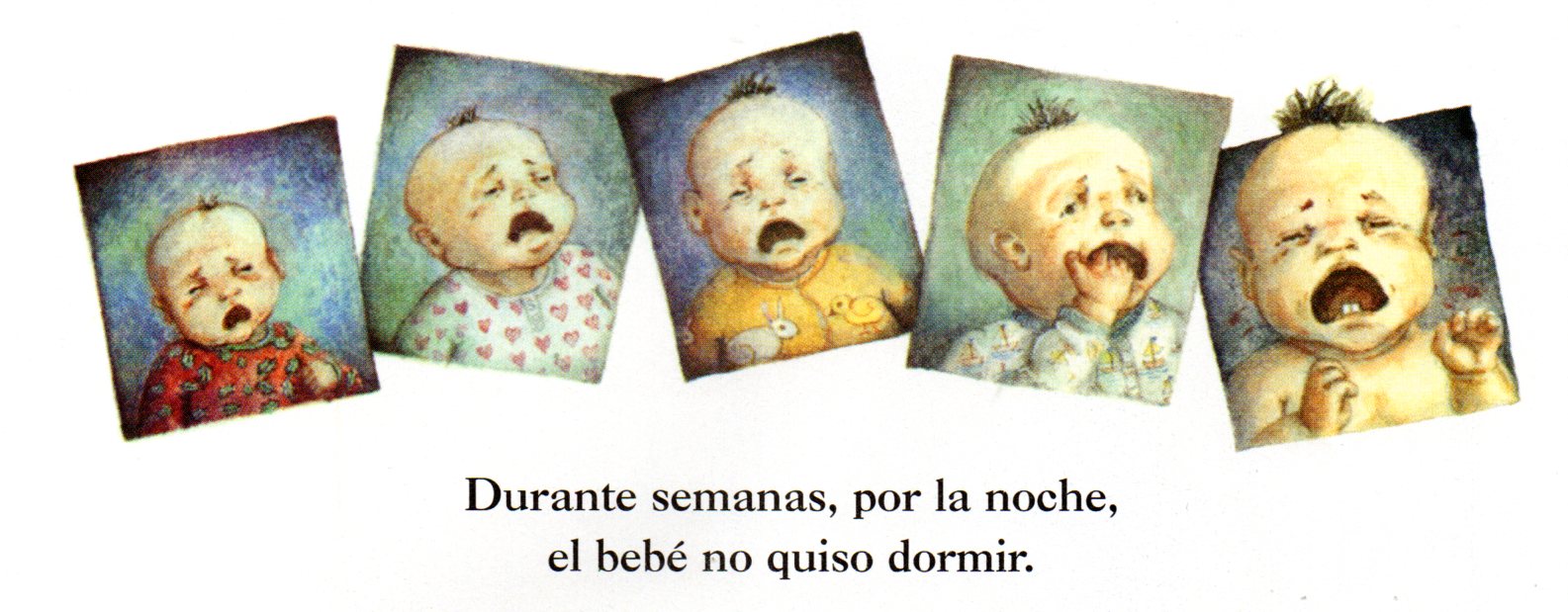 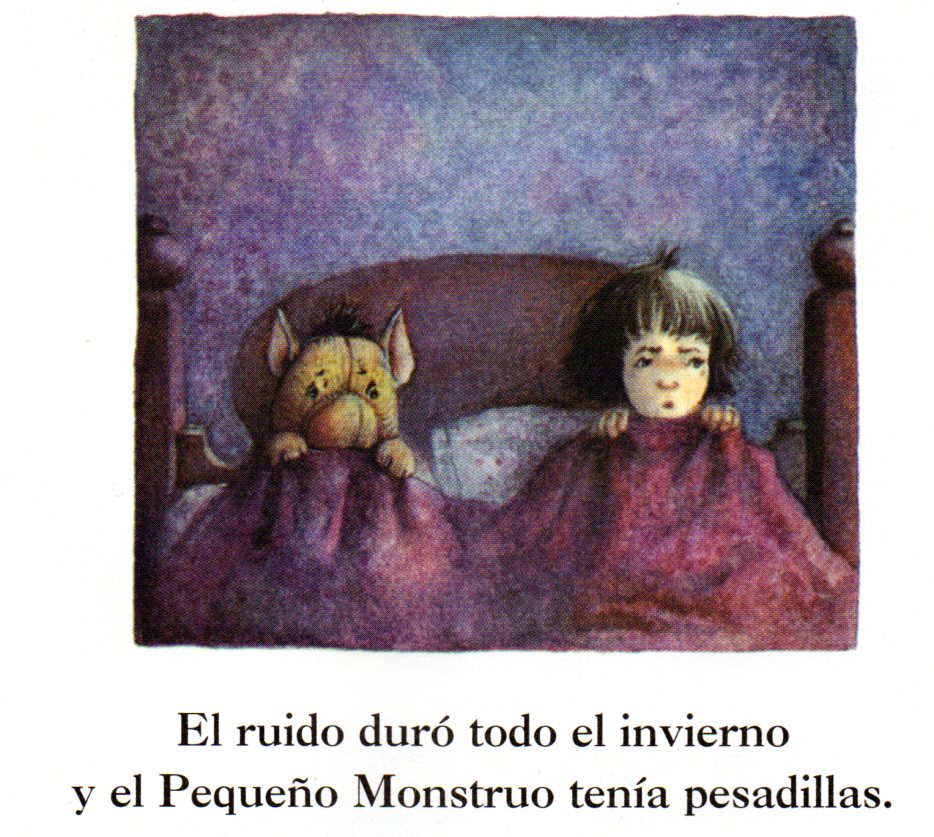 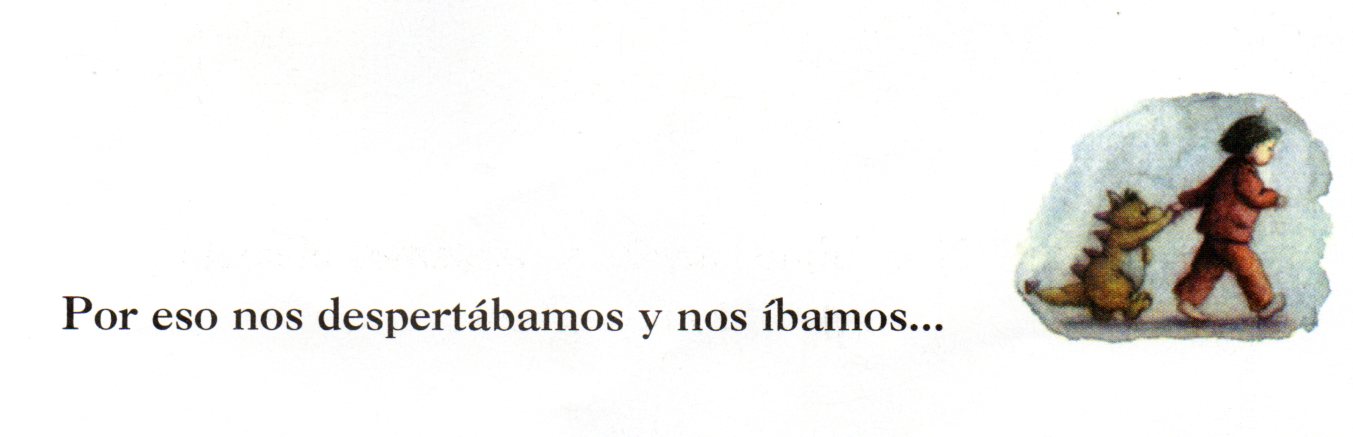 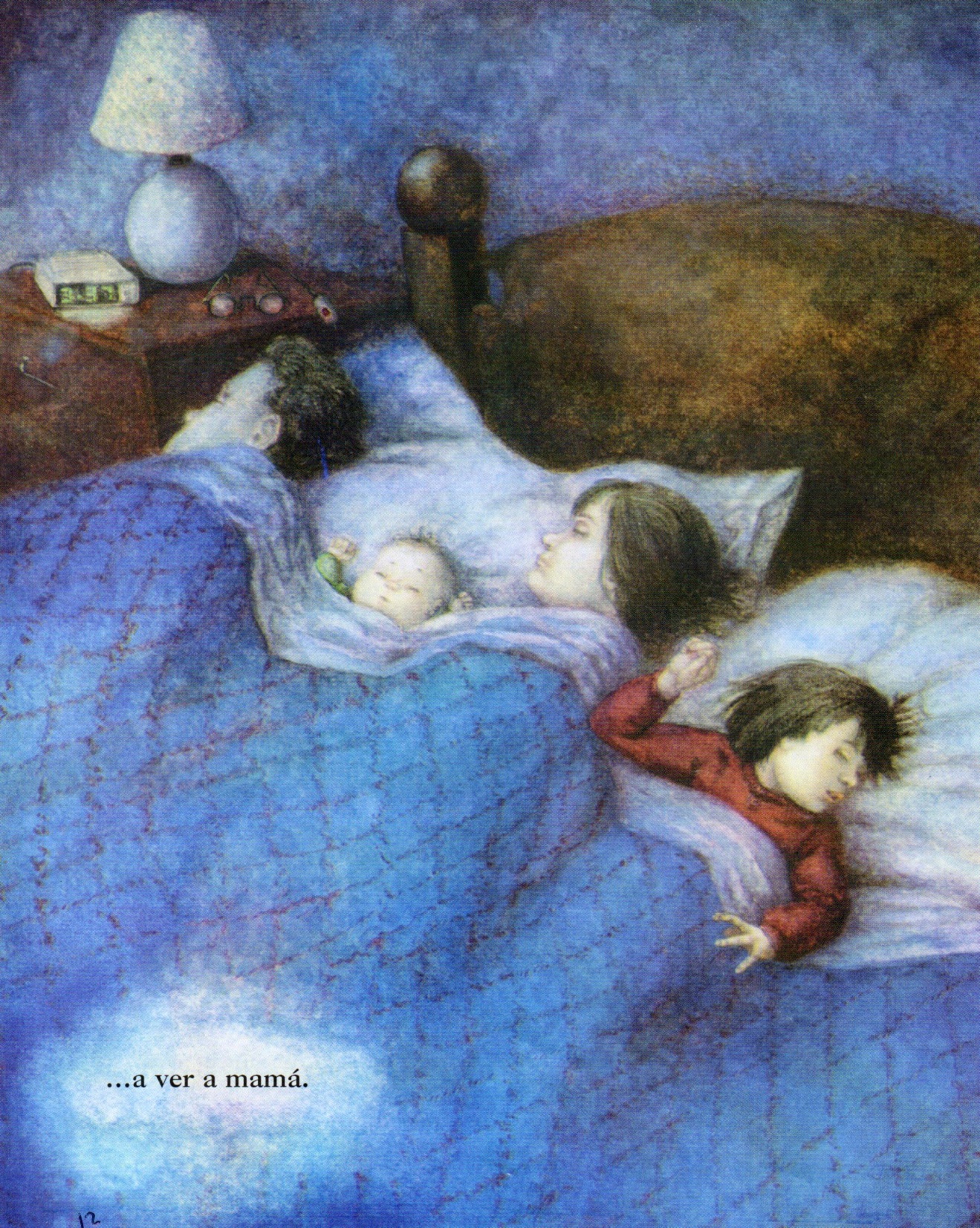 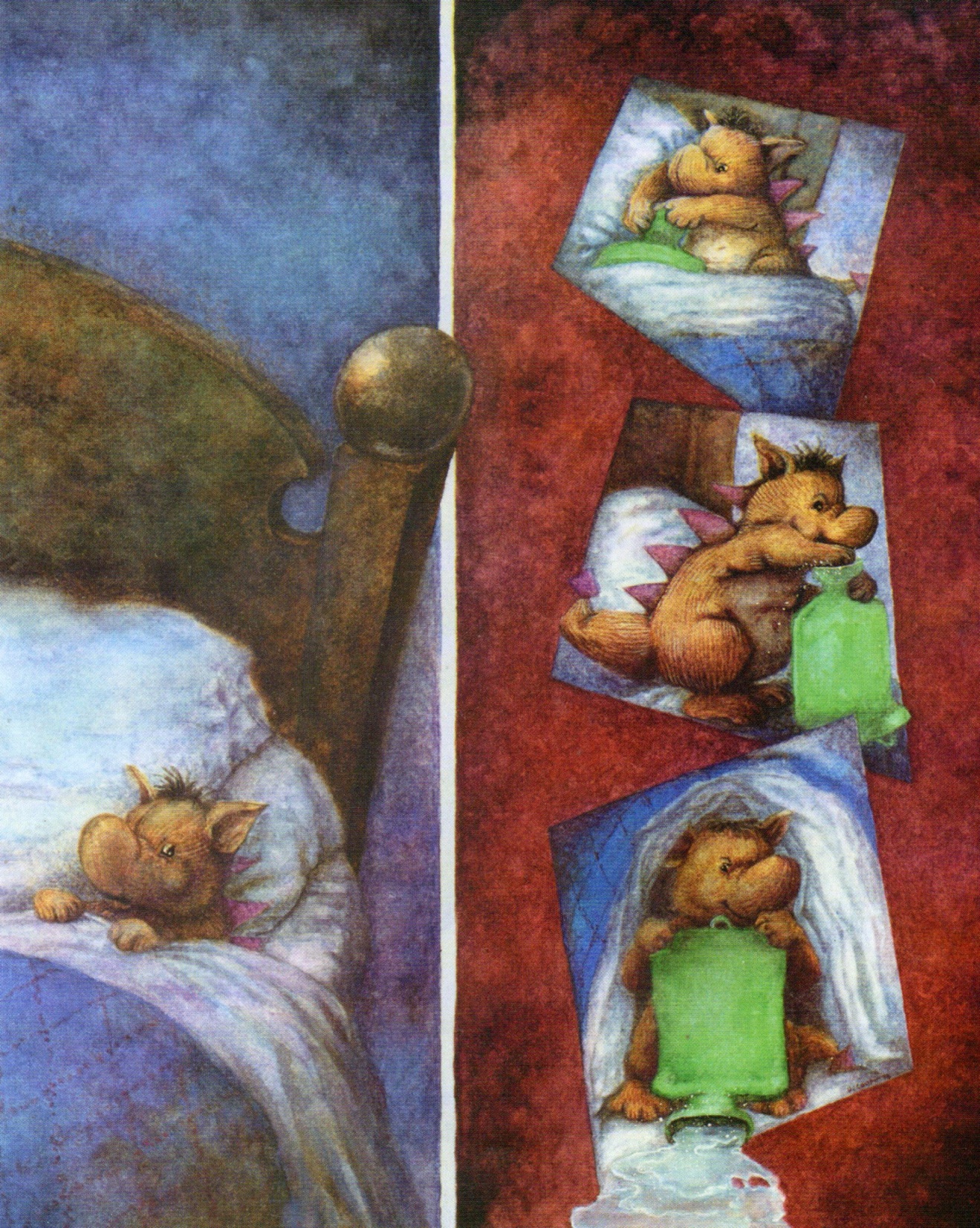 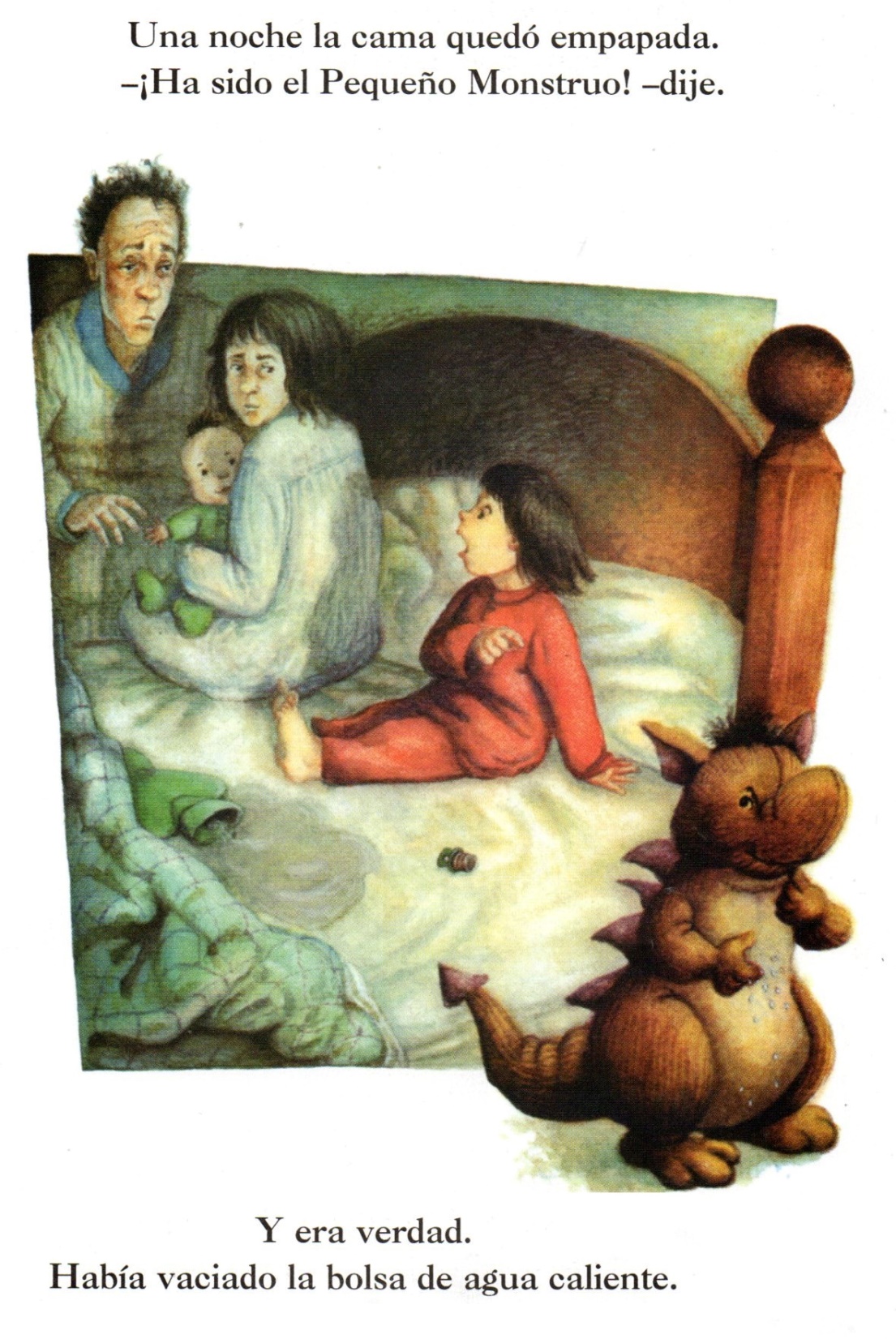 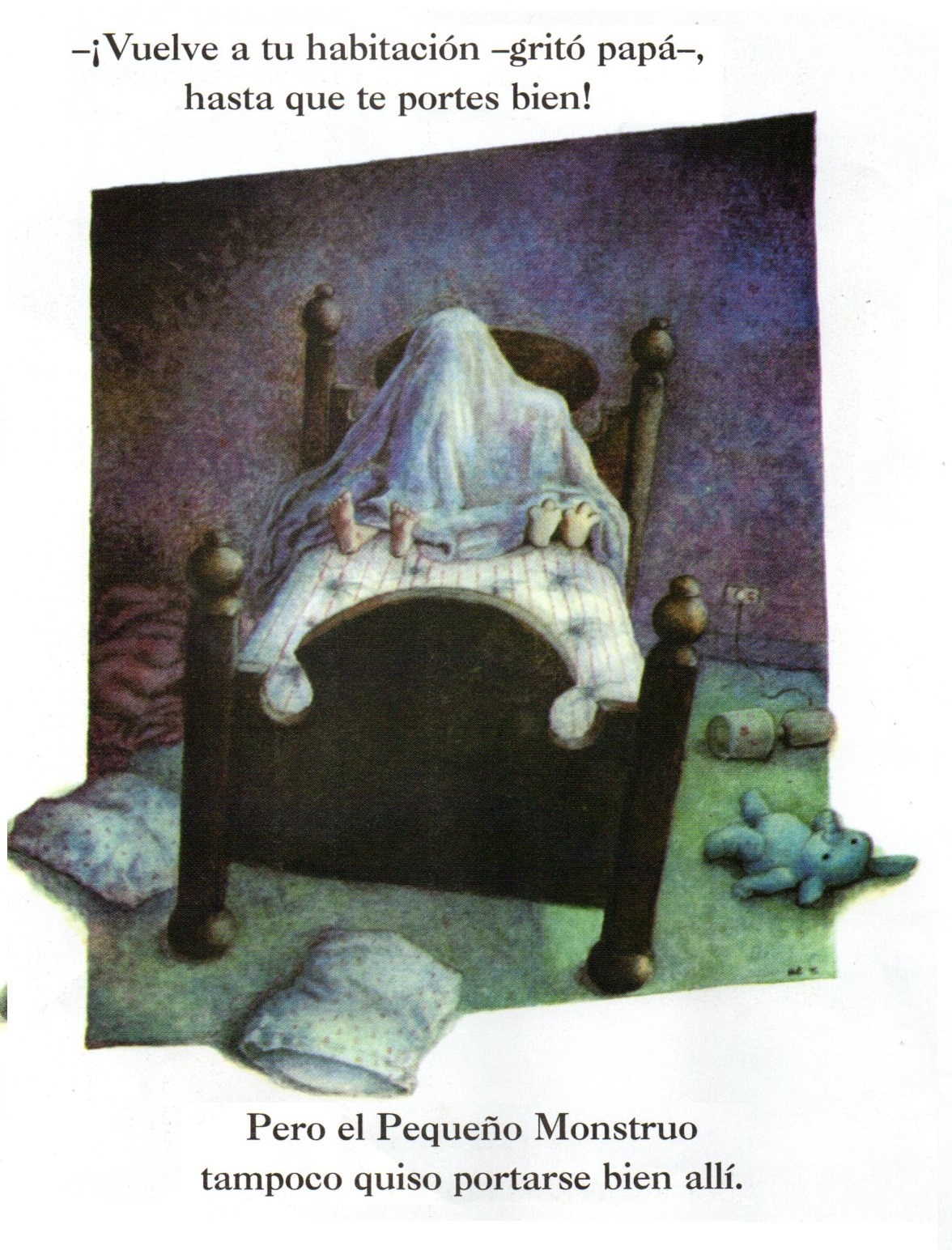 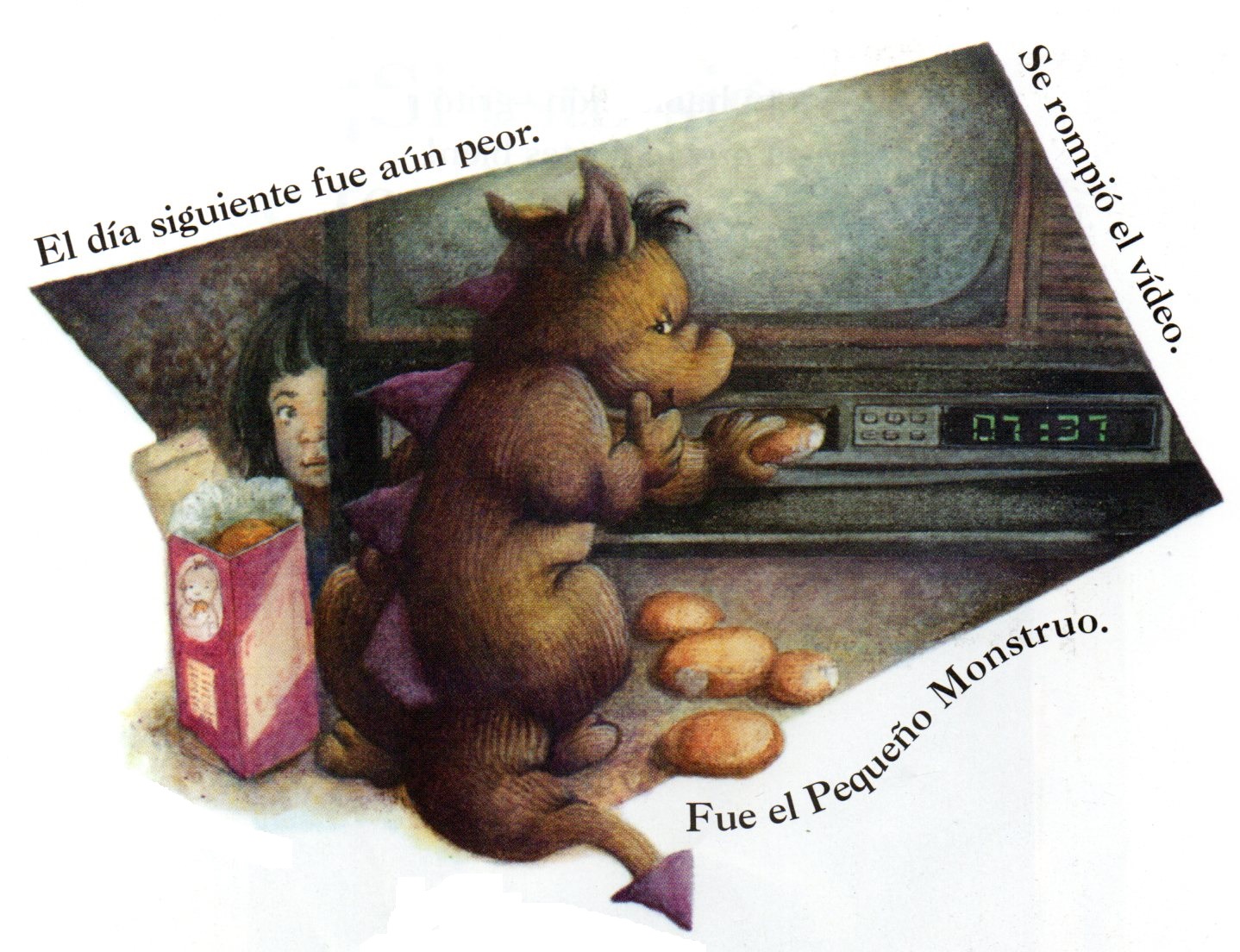 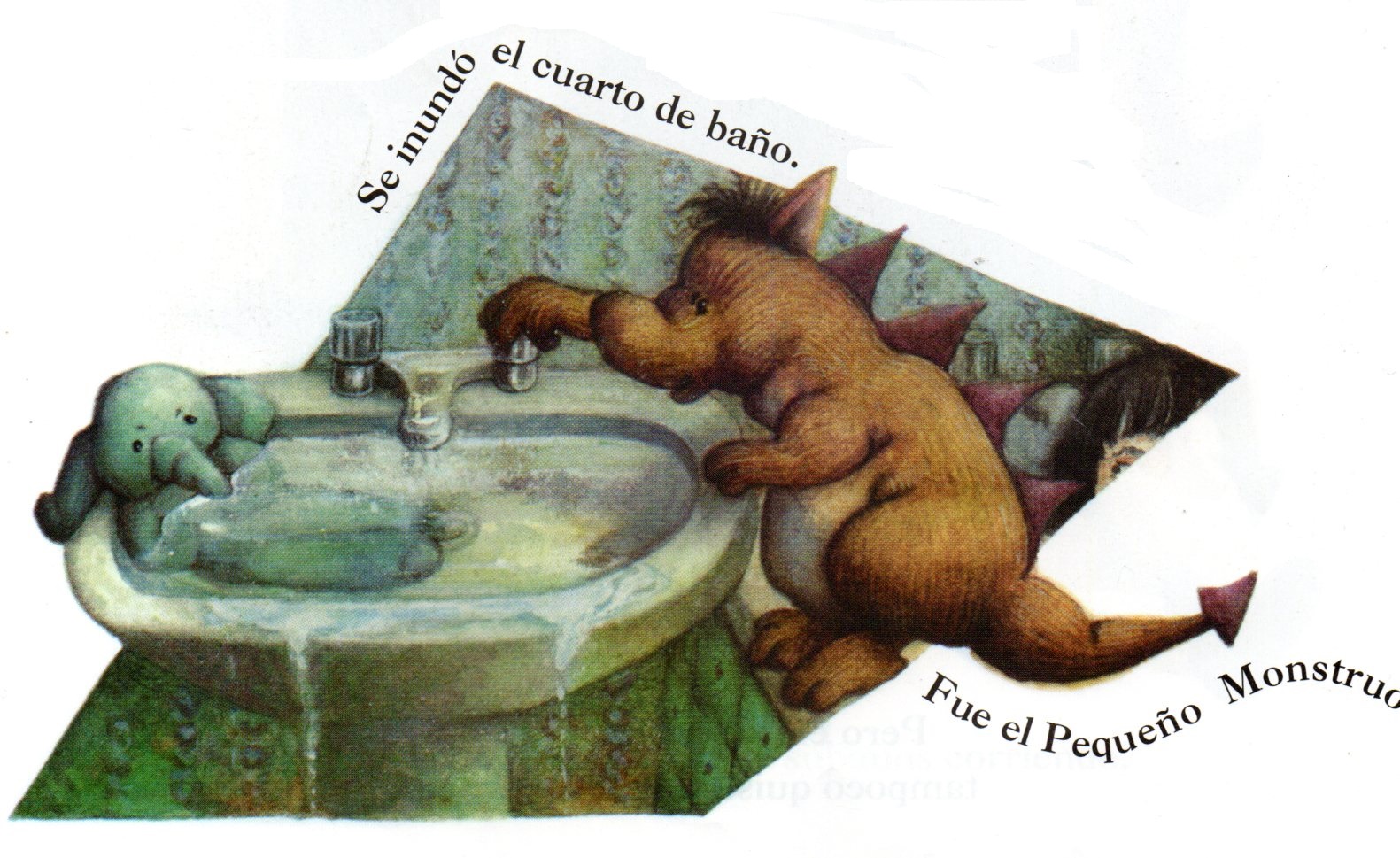 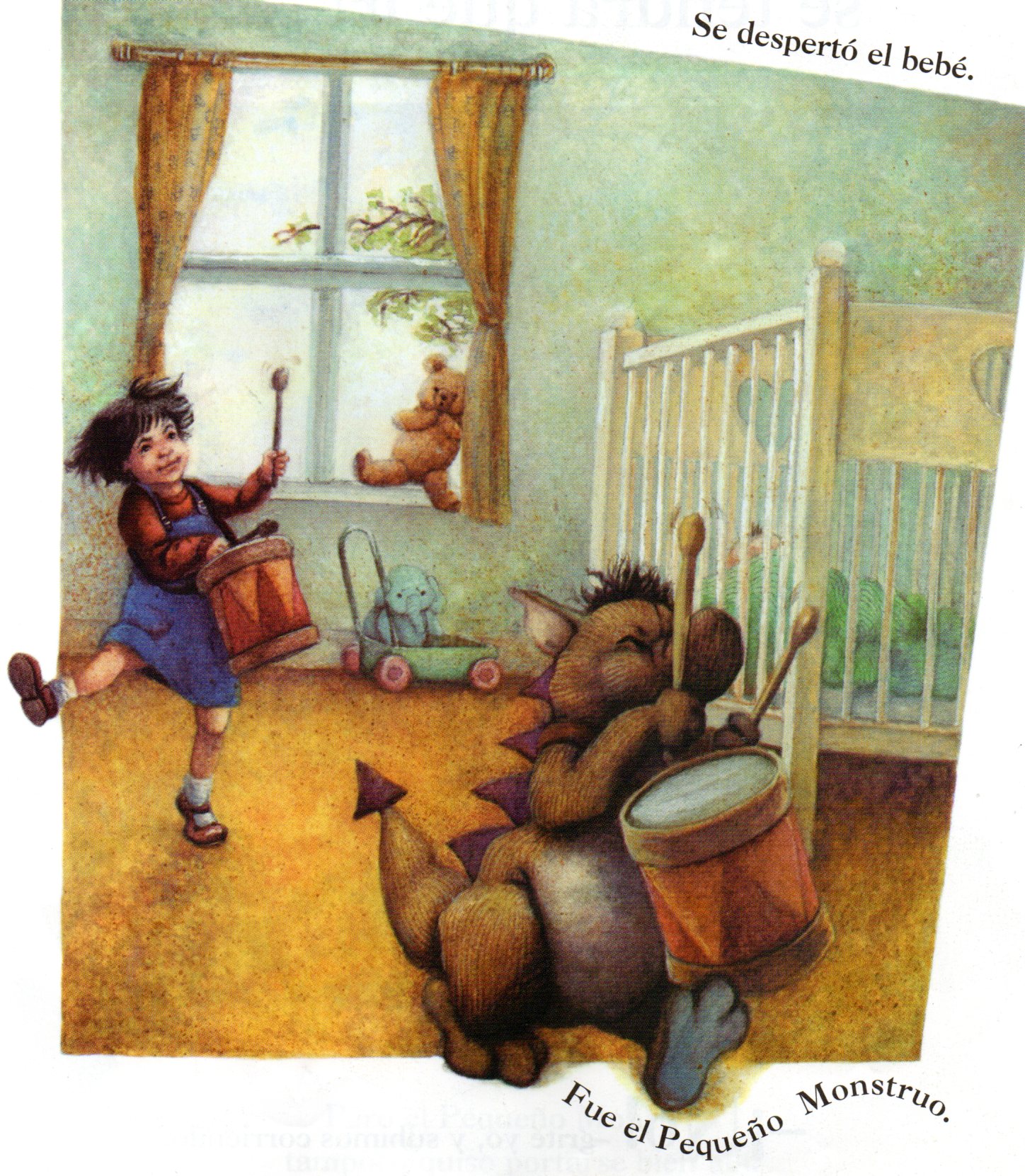 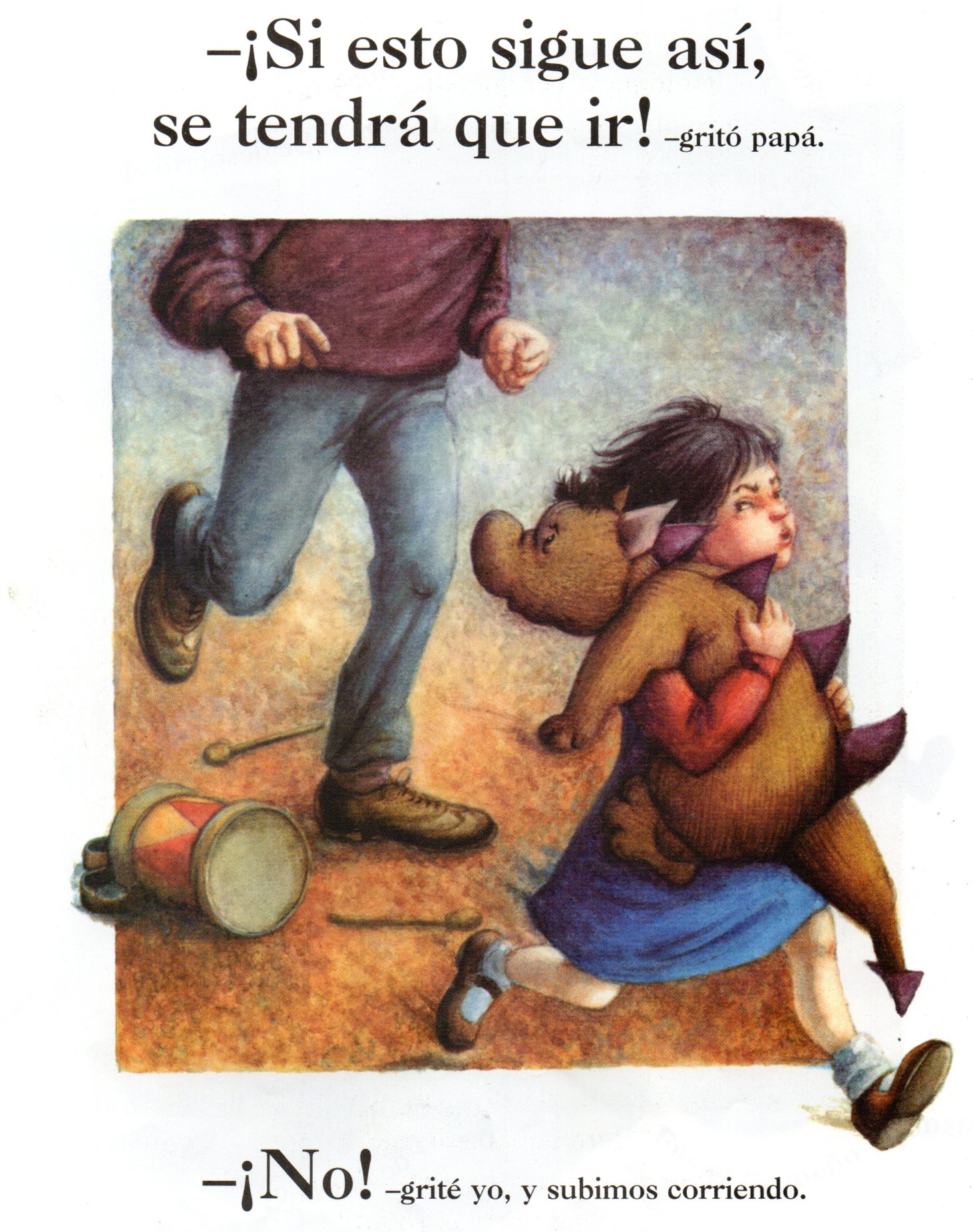 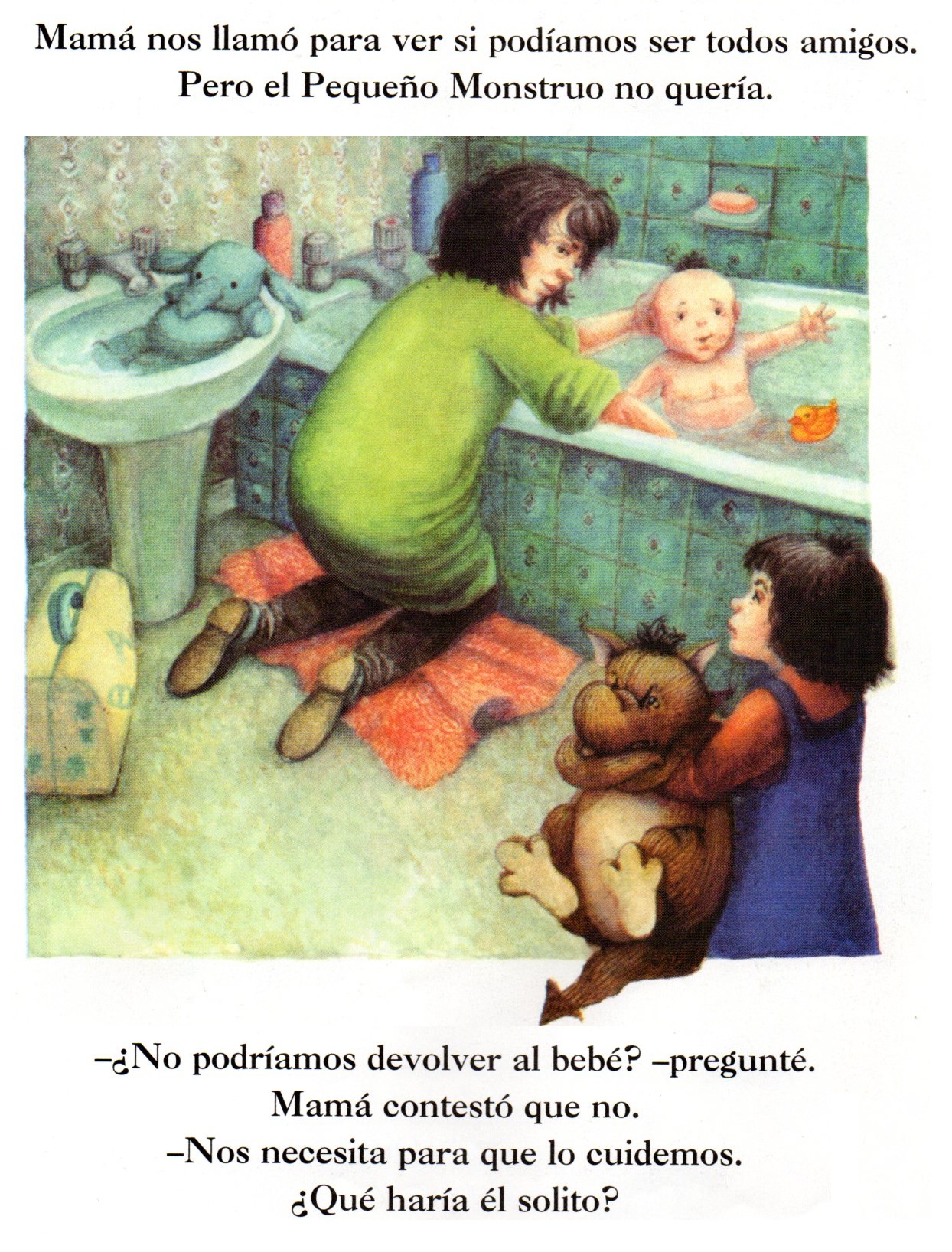 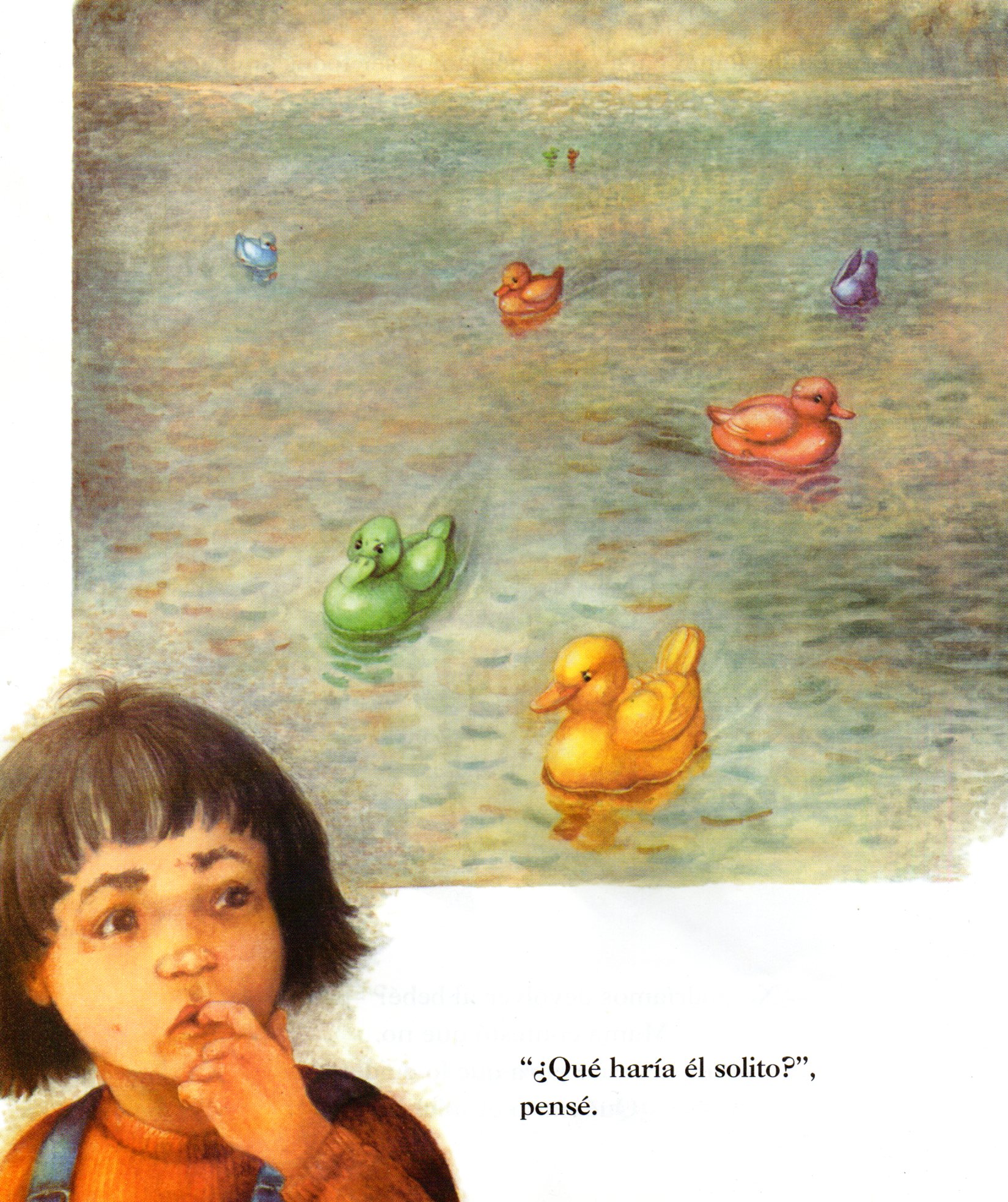 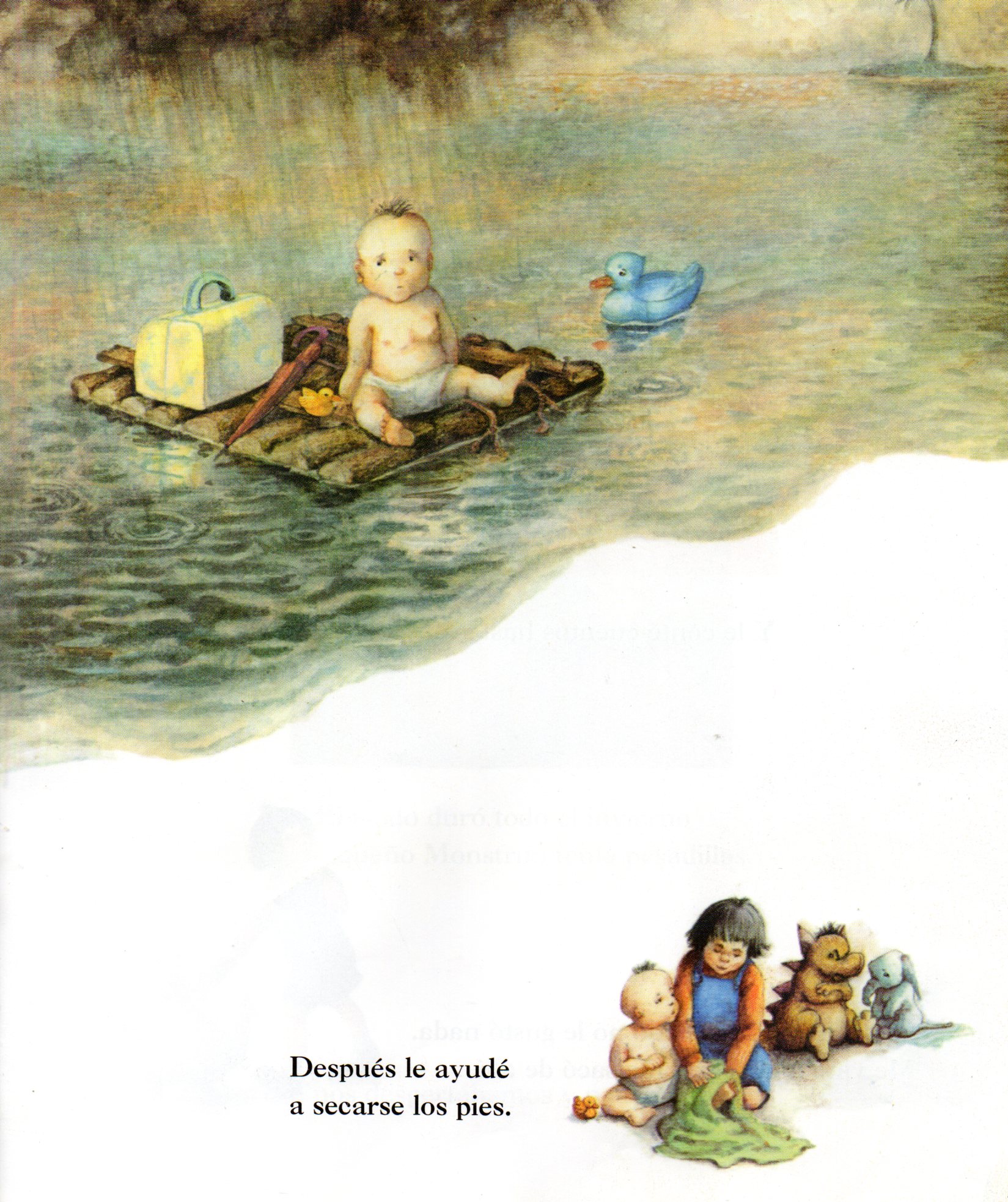 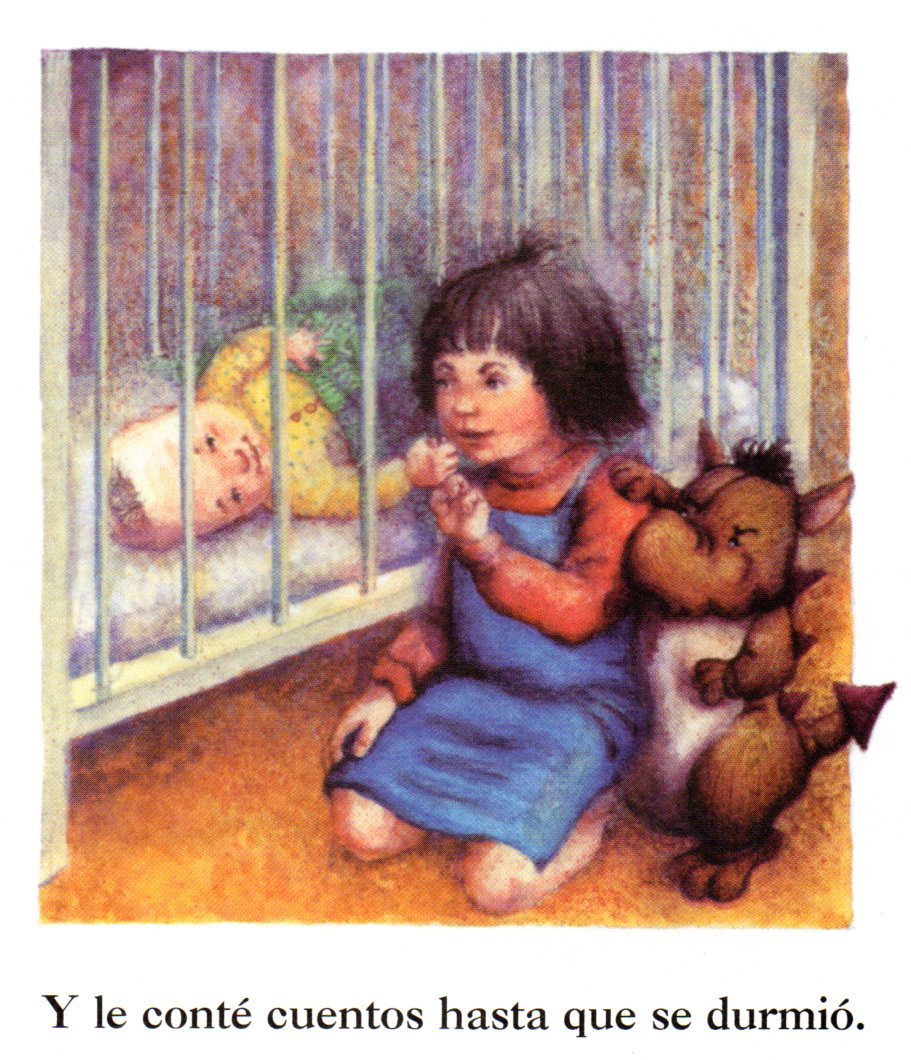 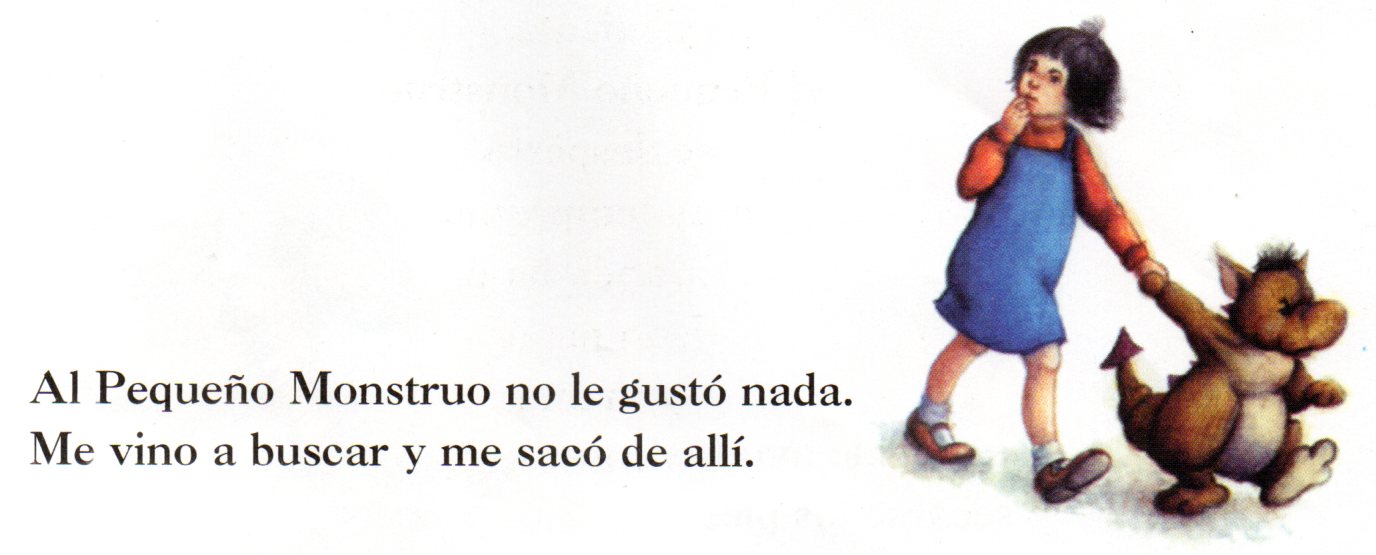 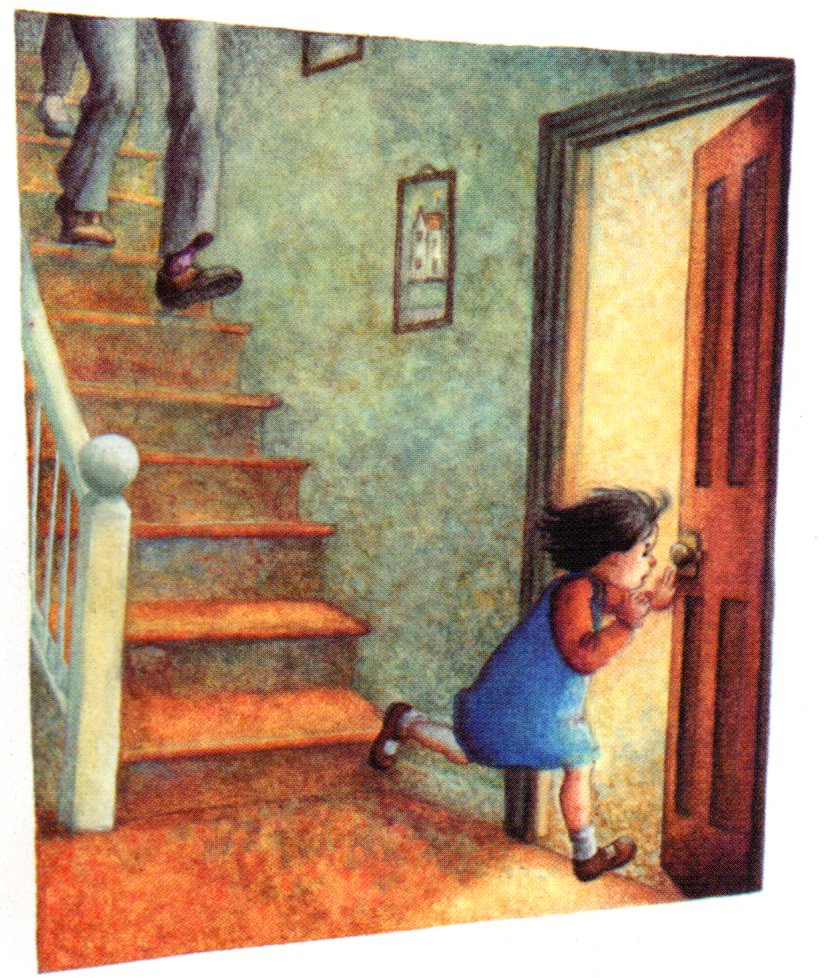 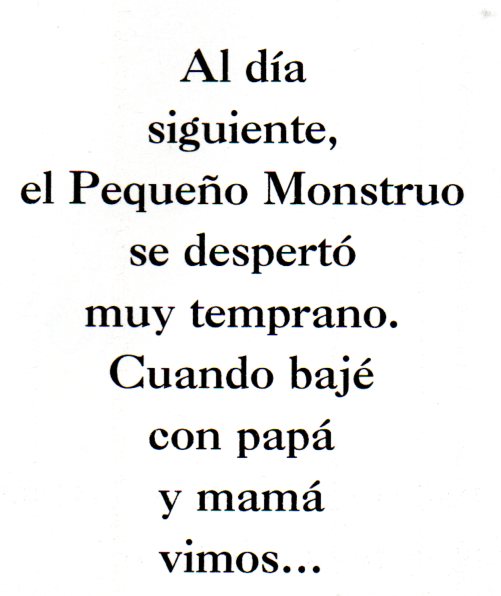 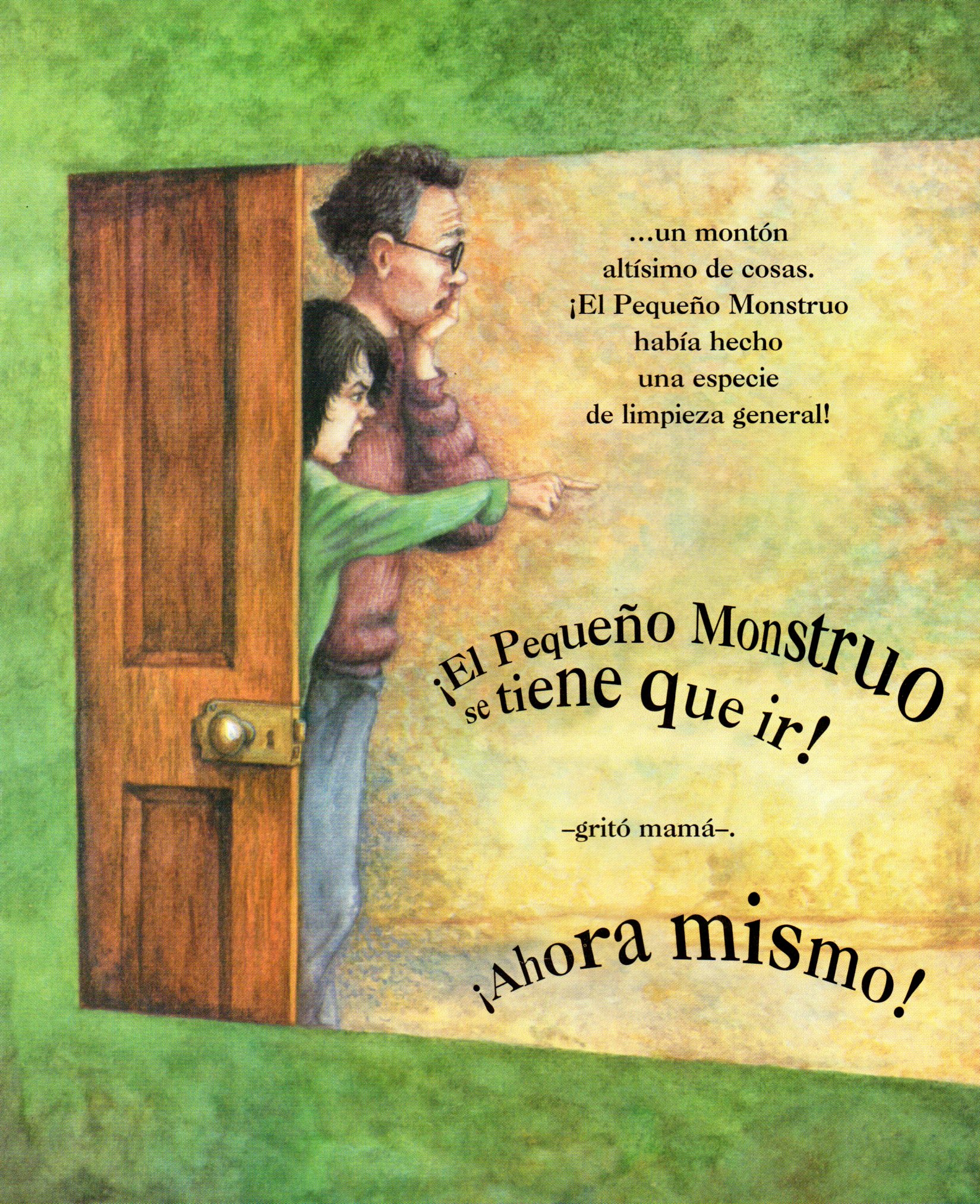 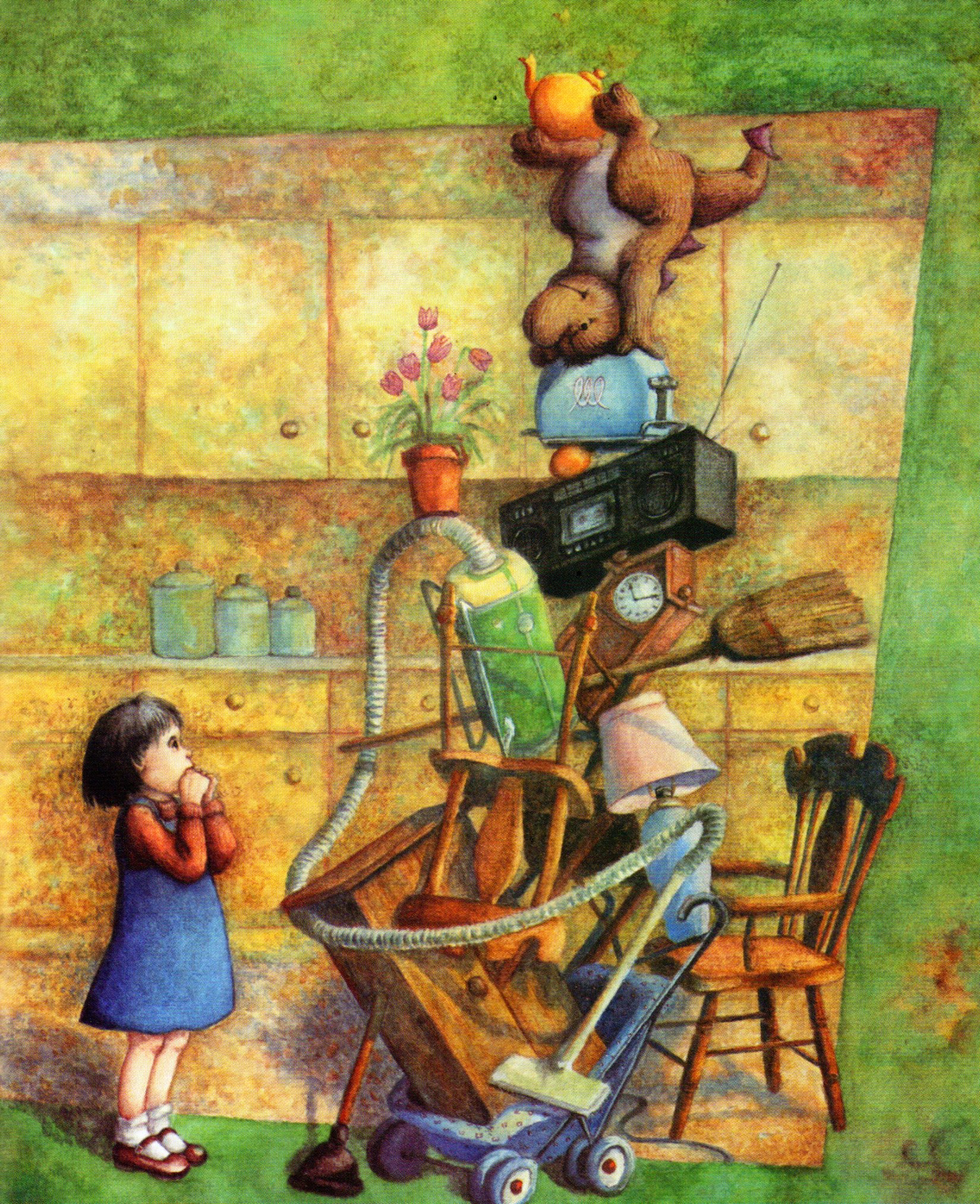 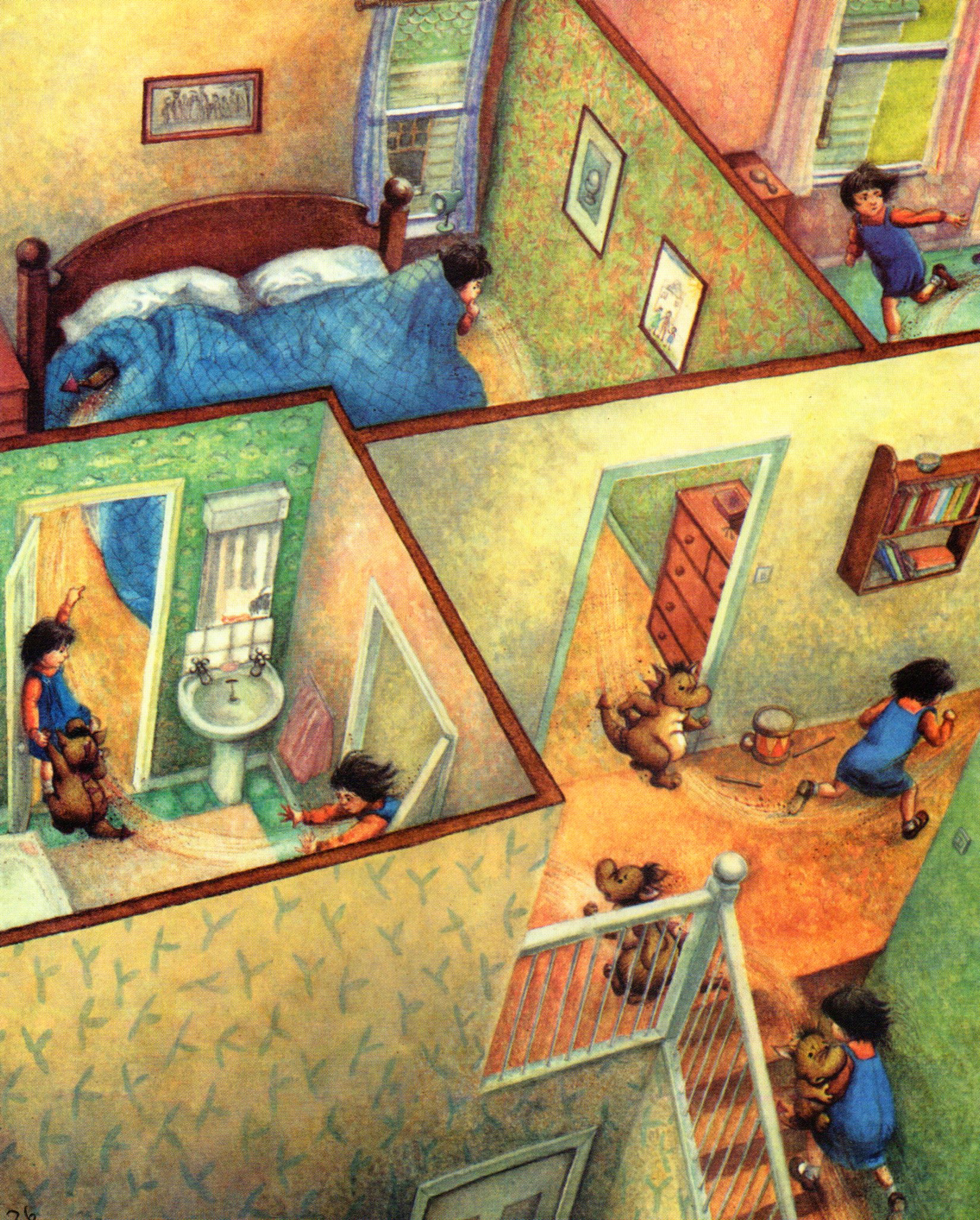 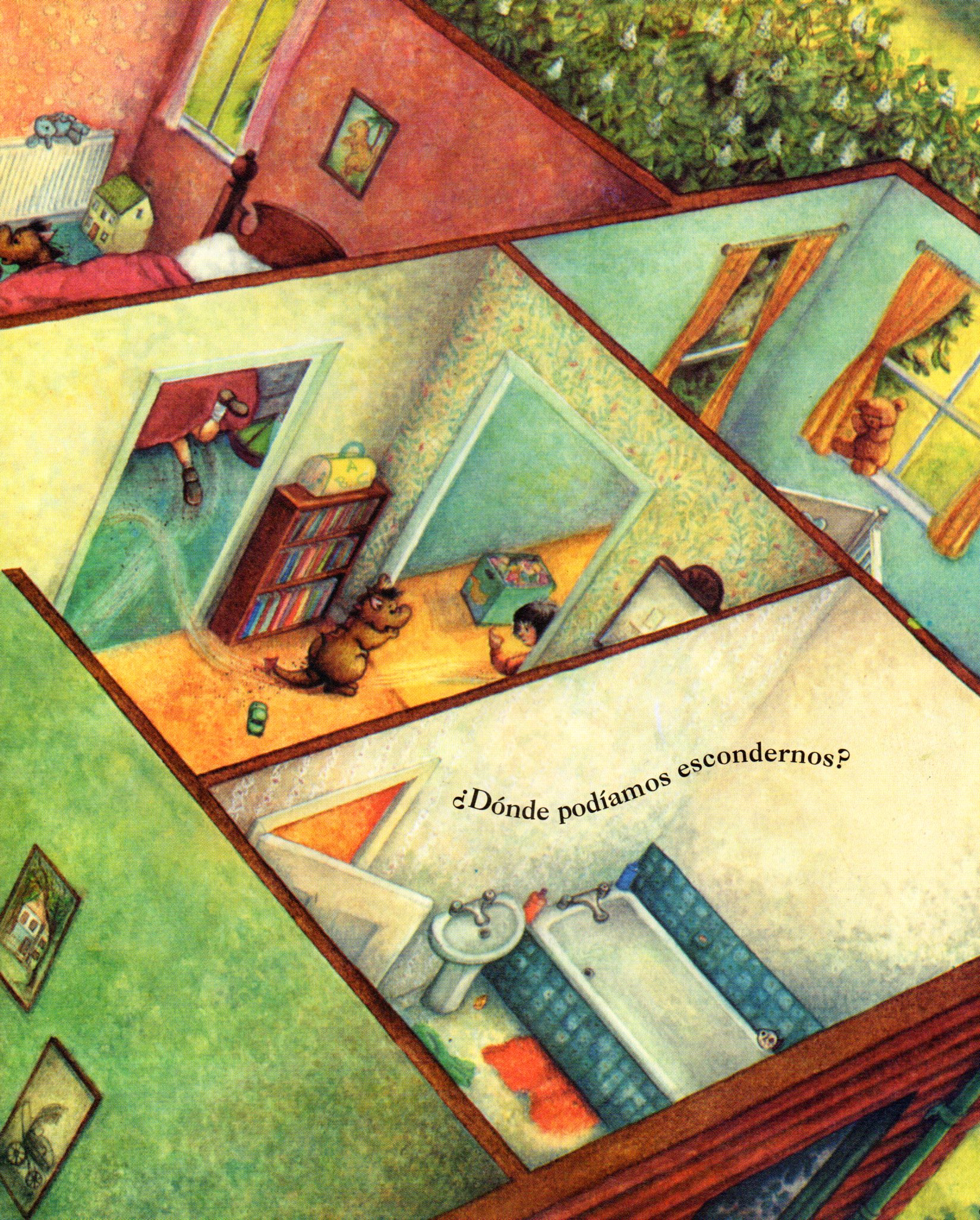 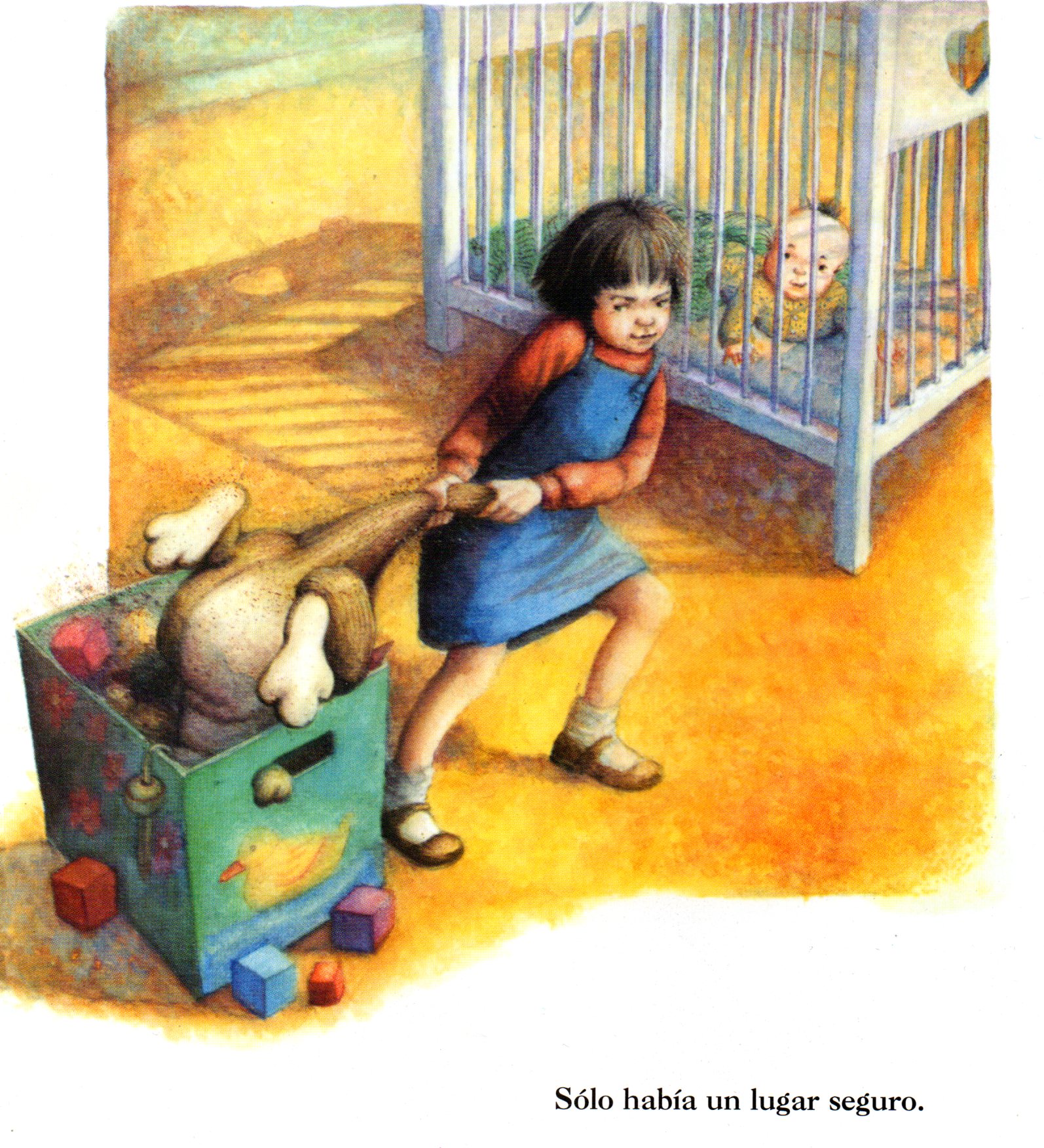 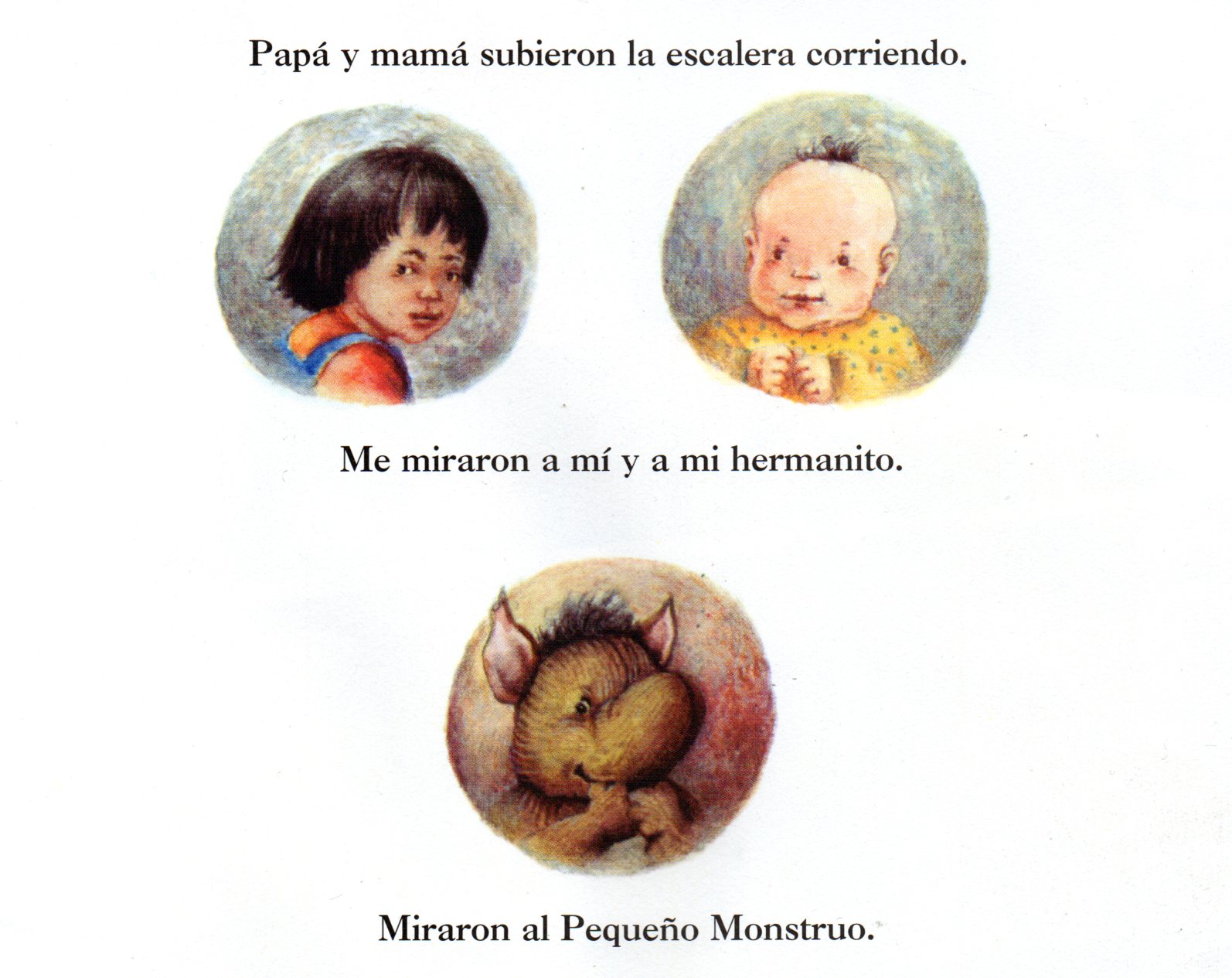 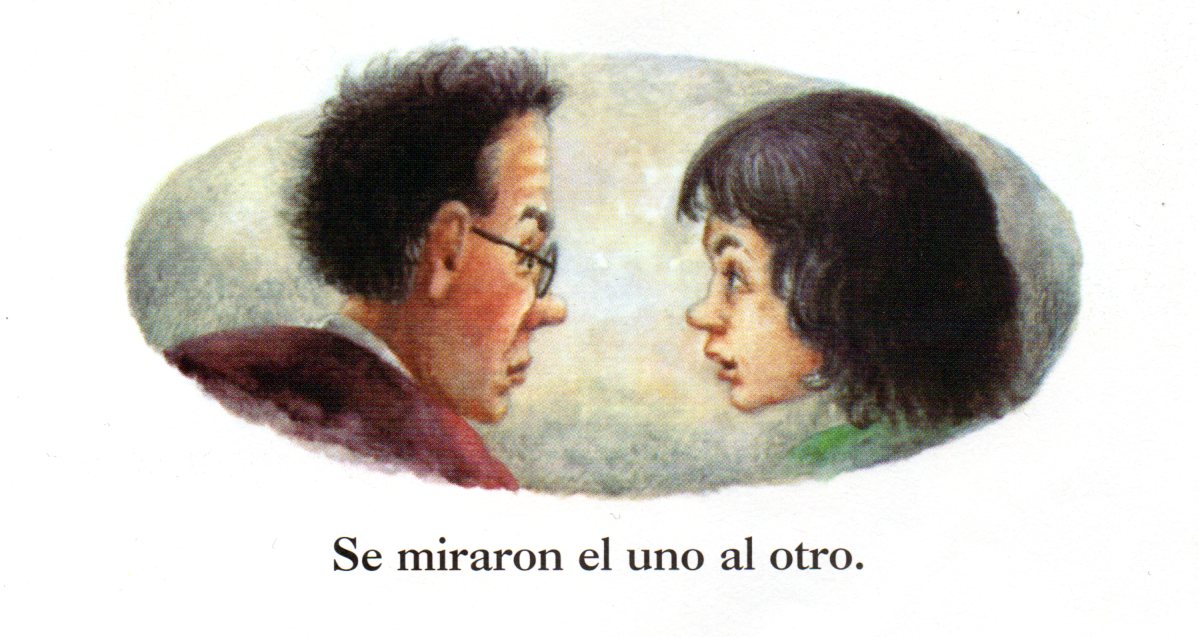 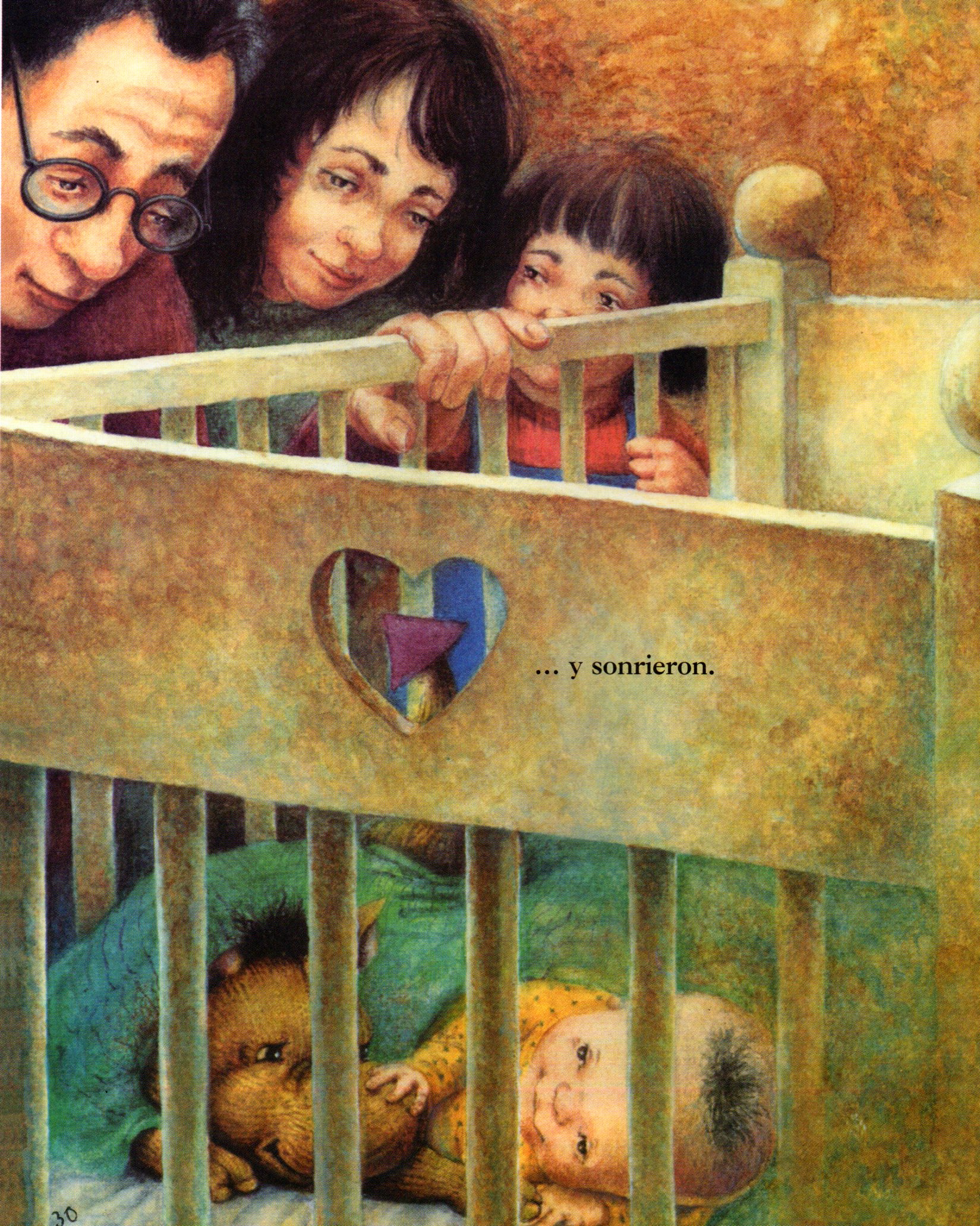 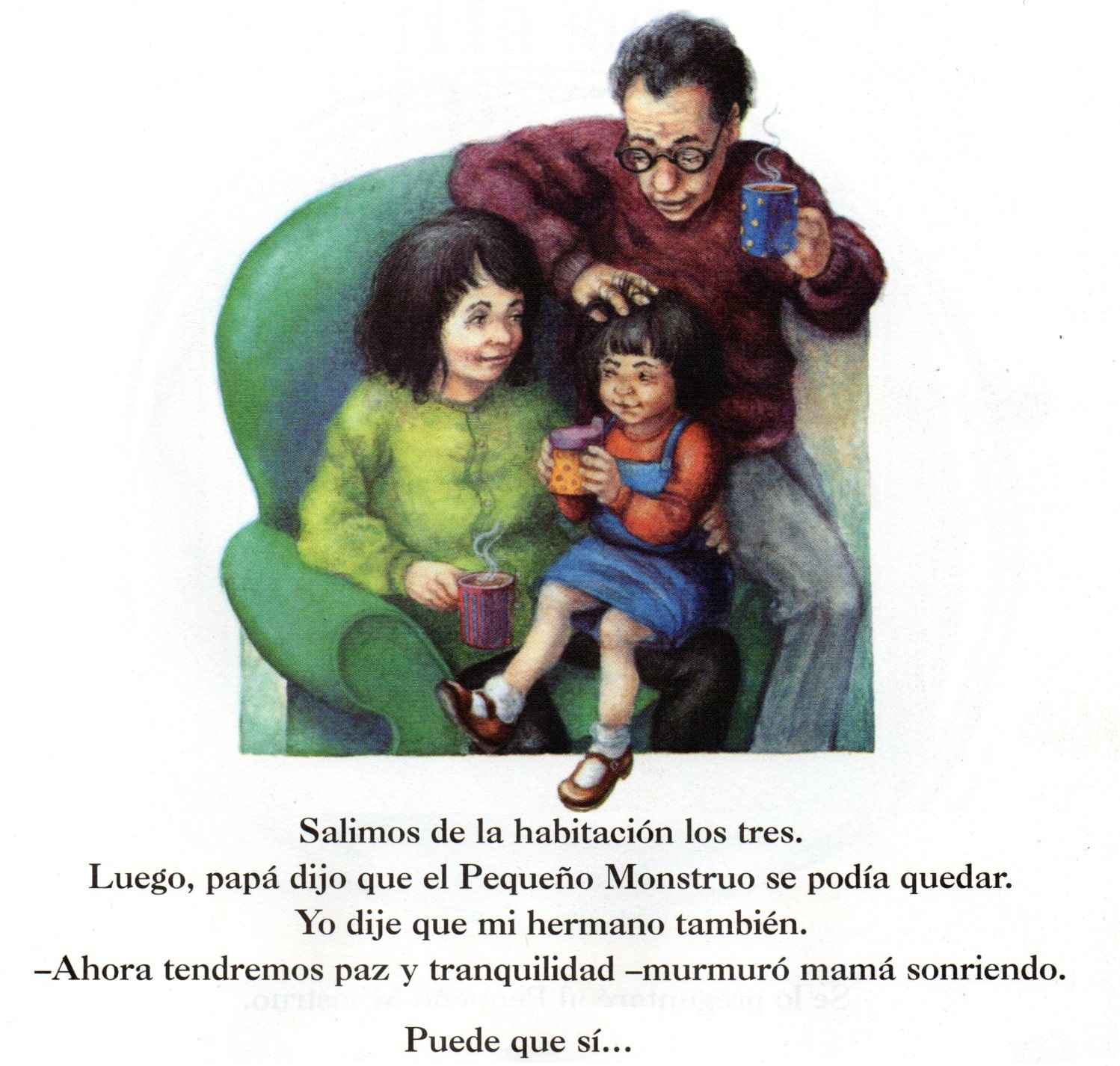 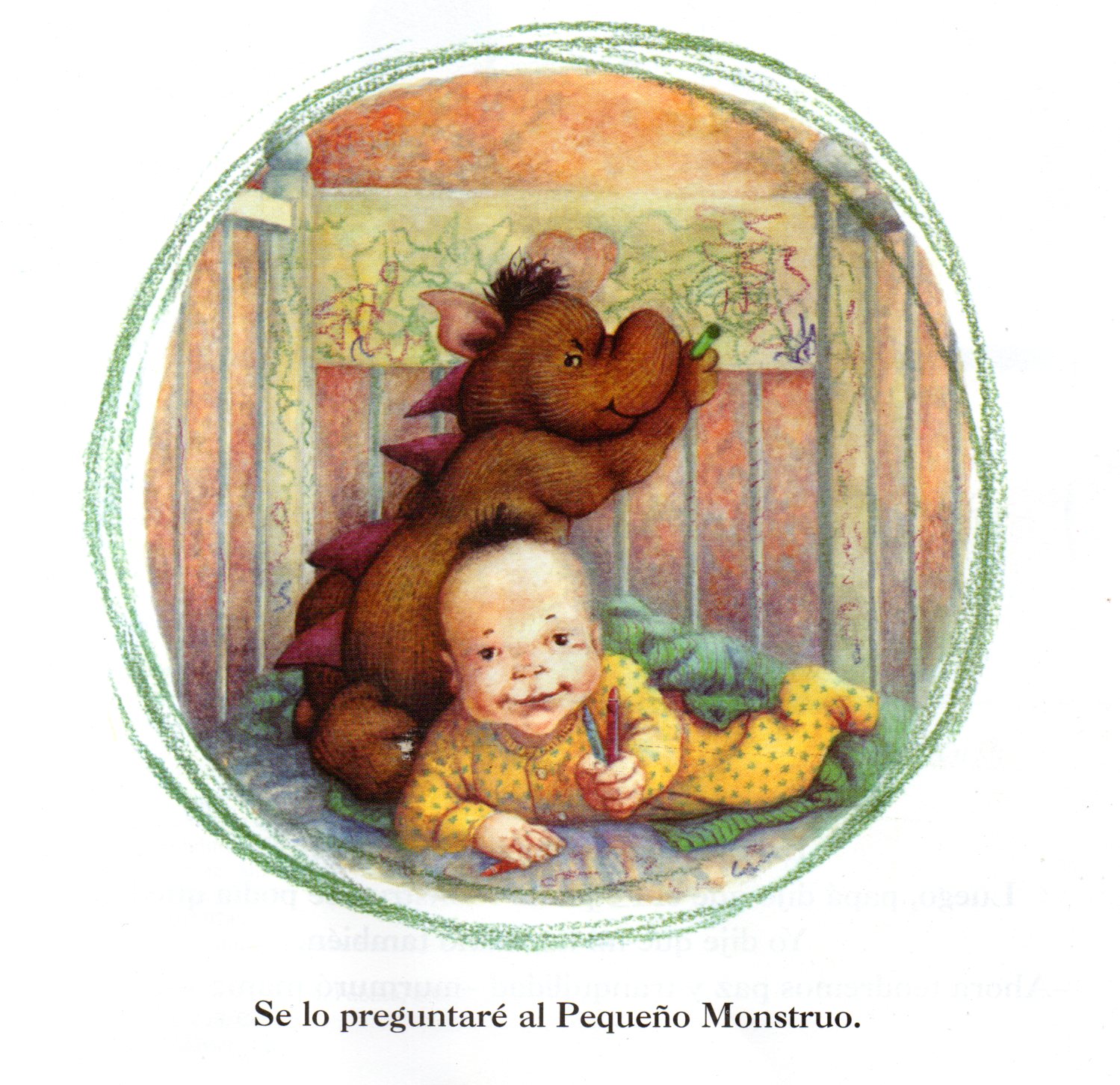 FIN
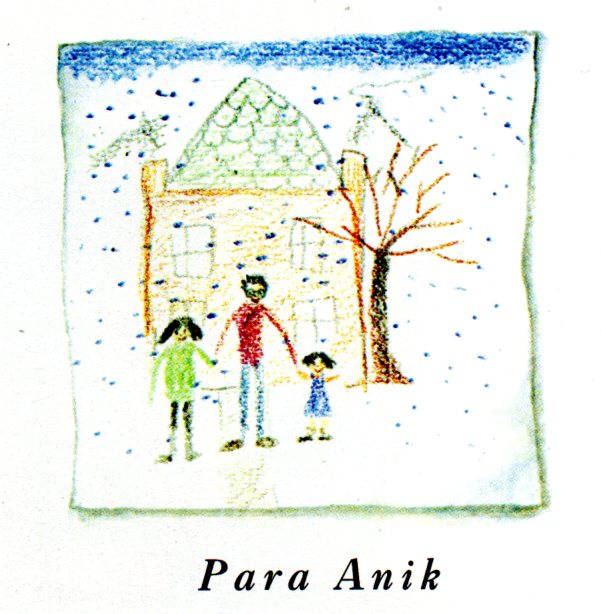 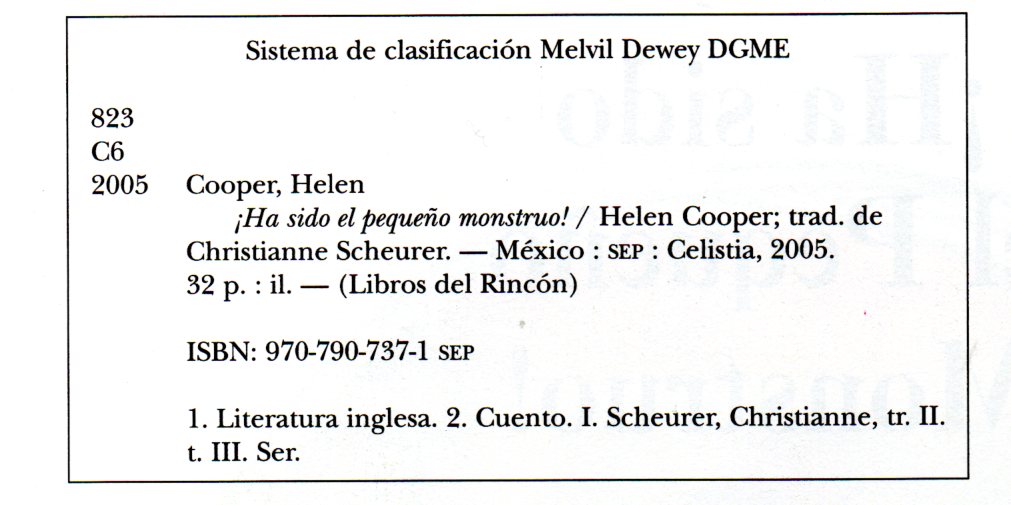 Cortesía de:
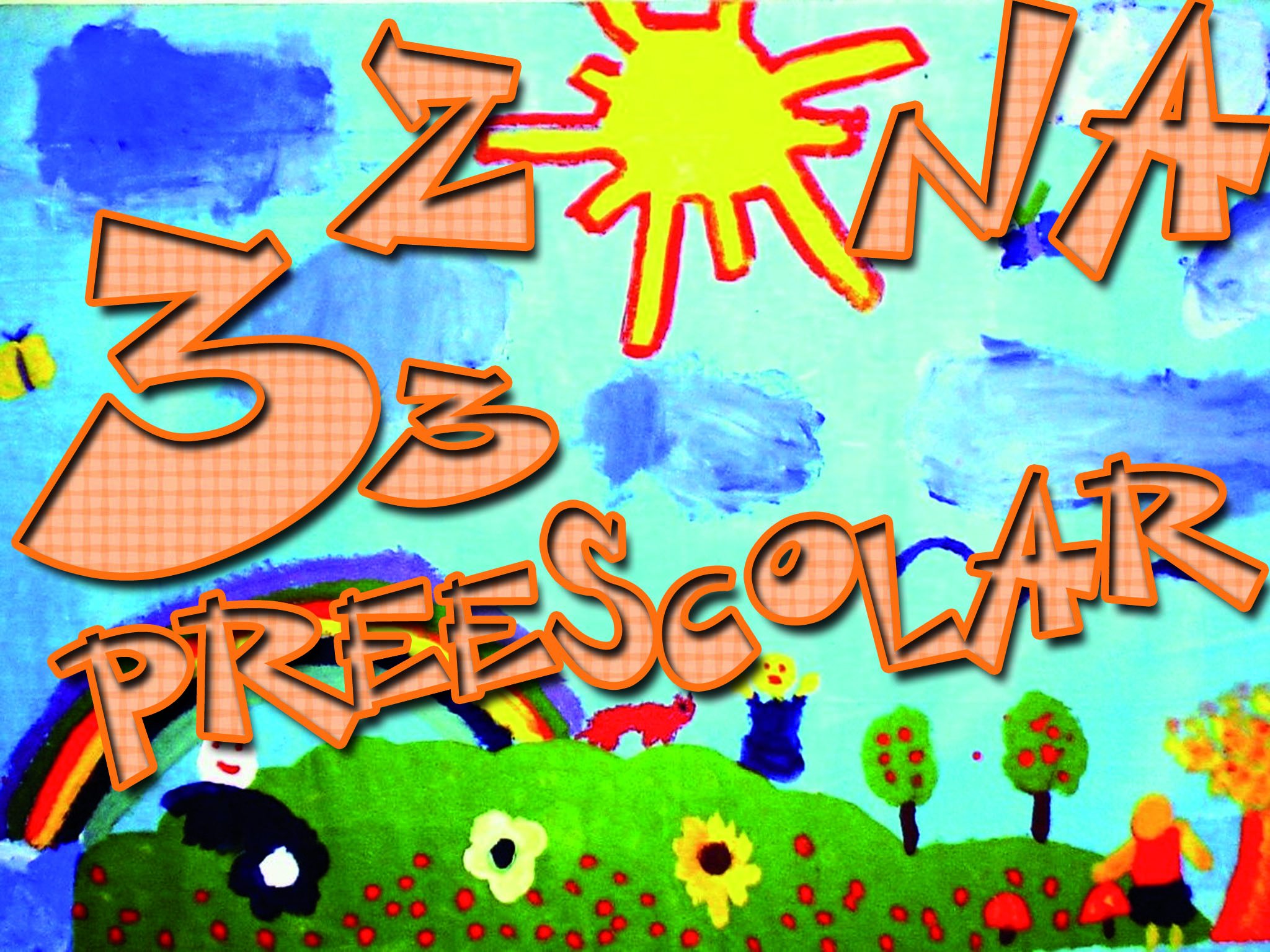 zona33preescolar.com